Your script just killed my site
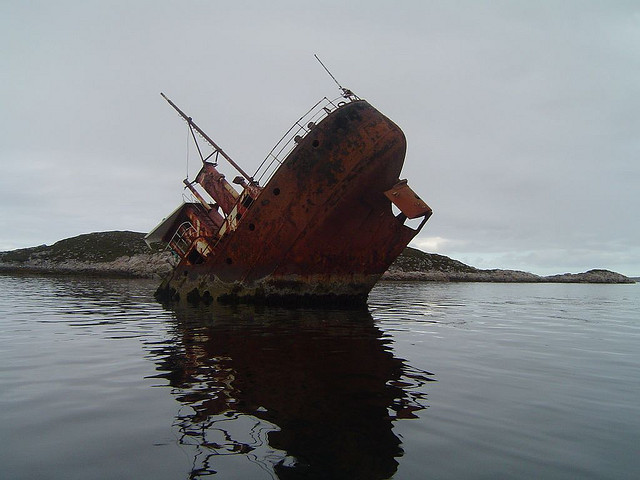 stevesouders.com/docs/paypal-spof-20121115.pptx
Disclaimer: This content does not necessarily reflect the opinions of my employer.
[Speaker Notes: http://www.flickr.com/photos/jocelynaubert/3100384270/]
SPOF
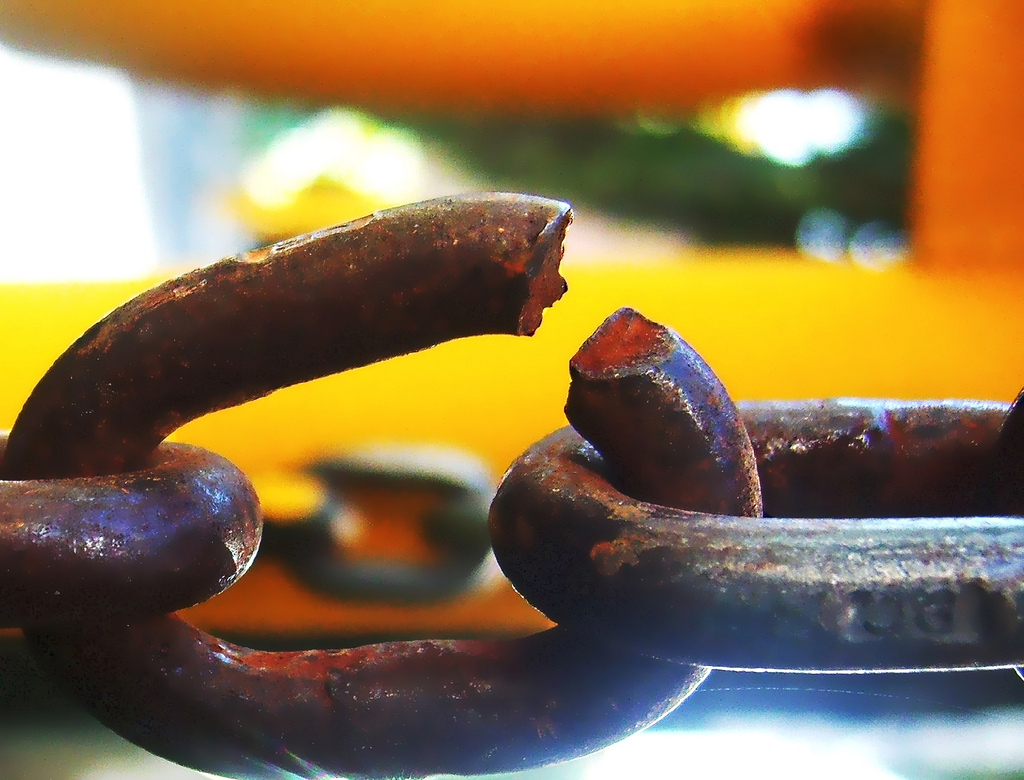 [Speaker Notes: http://www.flickr.com/photos/darwinbell/465459020/]
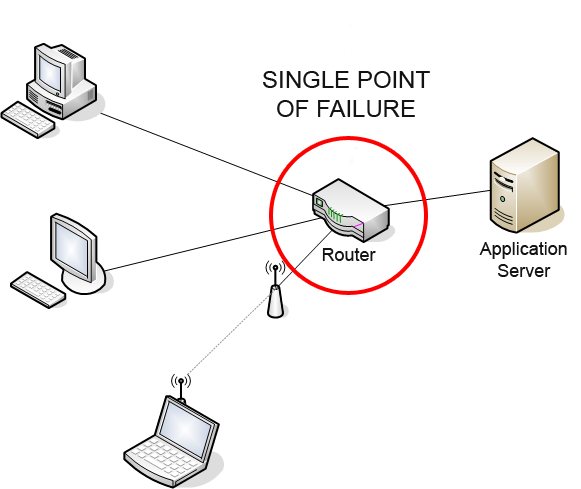 [Speaker Notes: http://en.wikipedia.org/wiki/Single_point_of_failure]
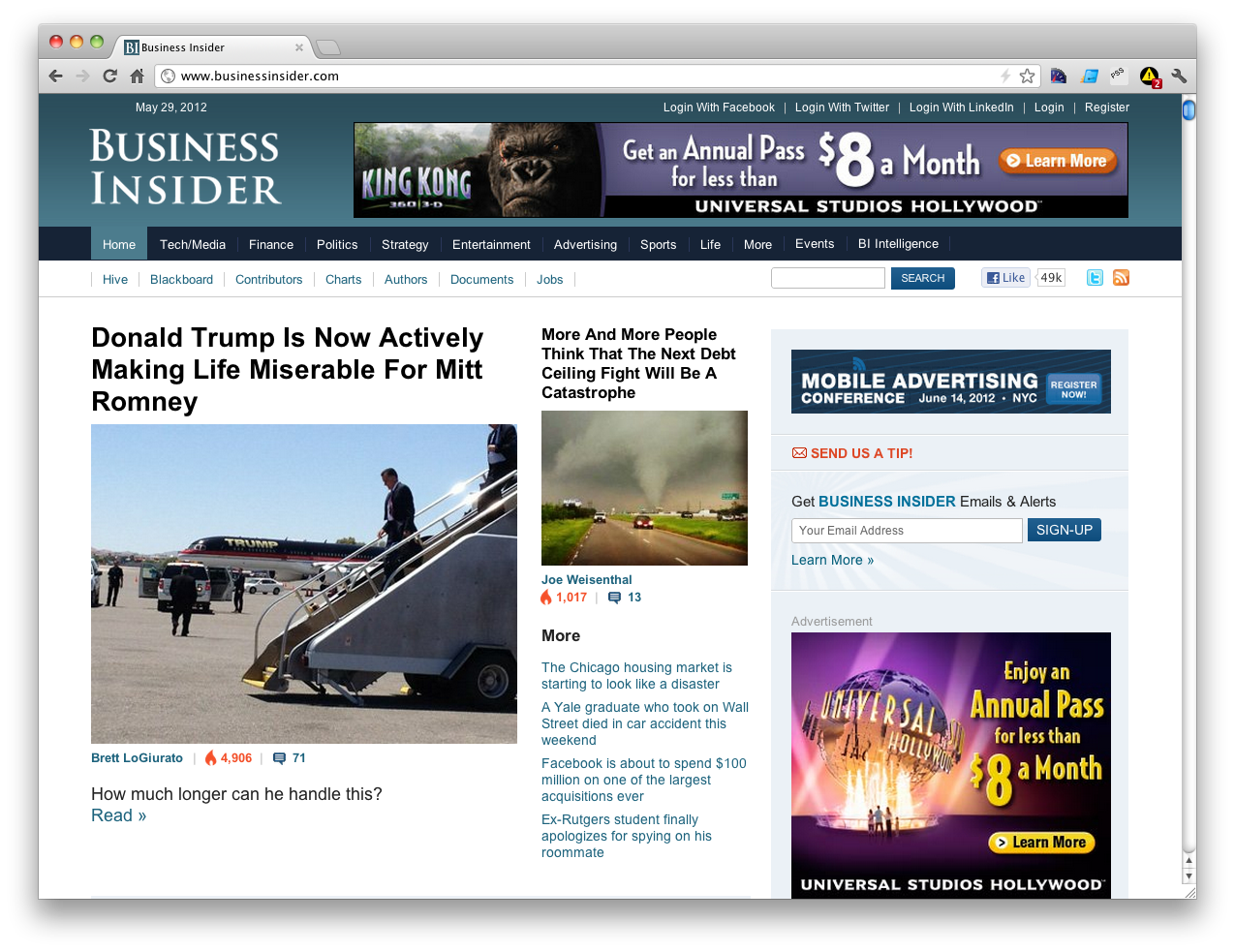 [Speaker Notes: Widgets
Ads
Analytics]
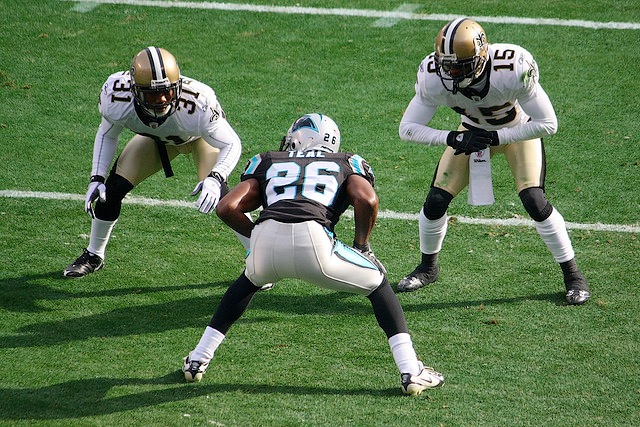 synchronous scripts block all following elements from rendering
in all browsers
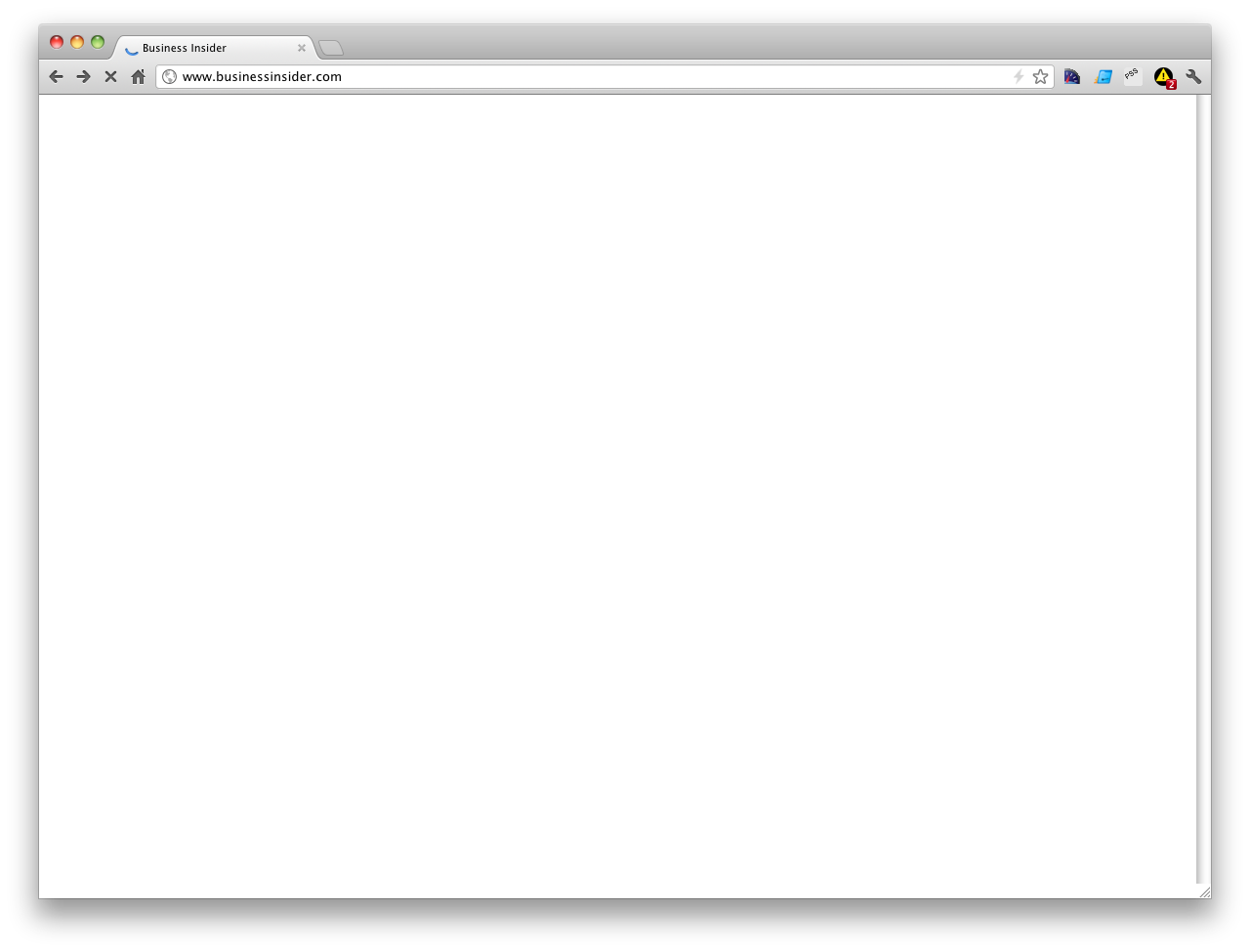 #fail
[Speaker Notes: ----- Meeting Notes (11/15/12 16:02) -----
If the backend server took 20-120 seconds to finish pagers would be going off.]
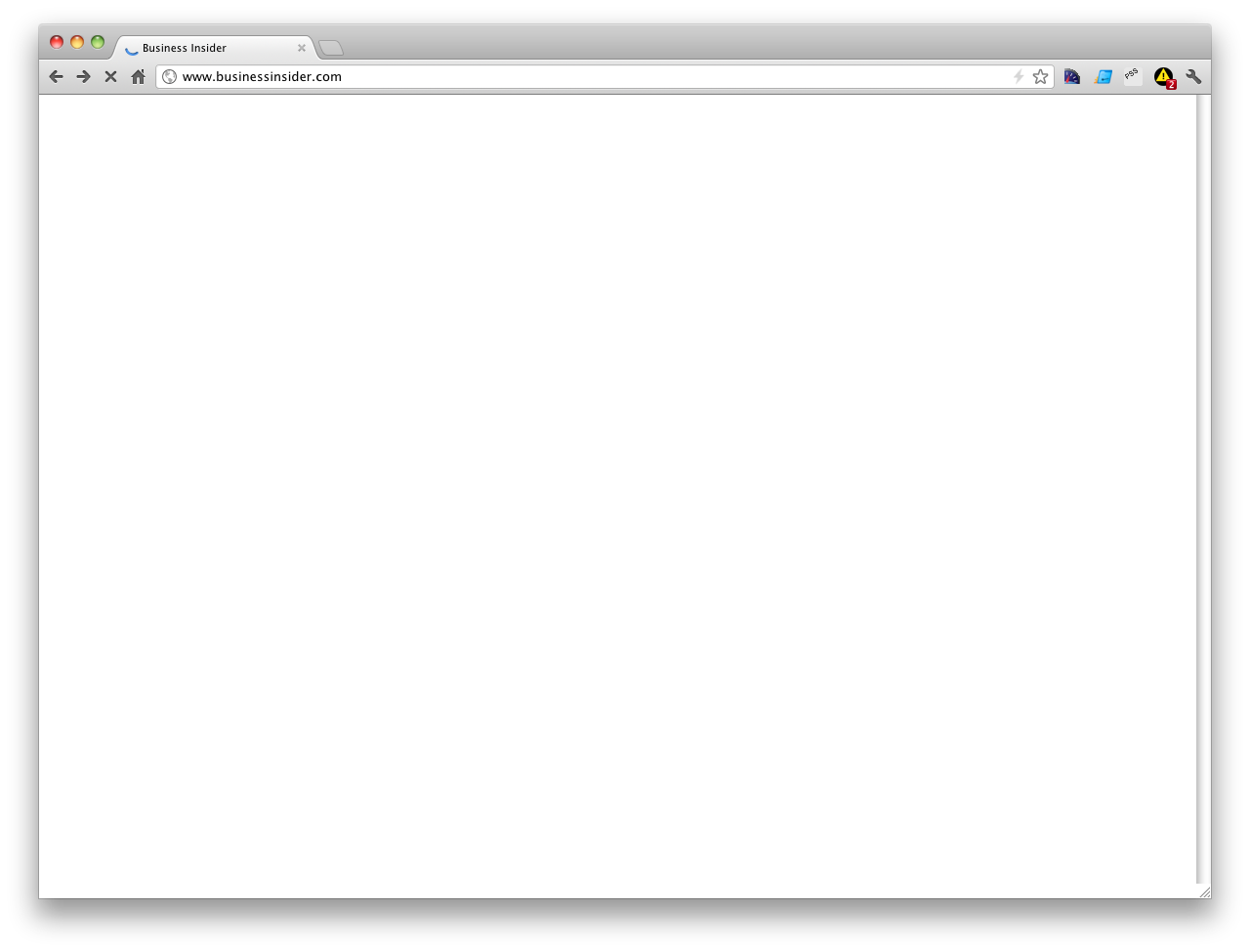 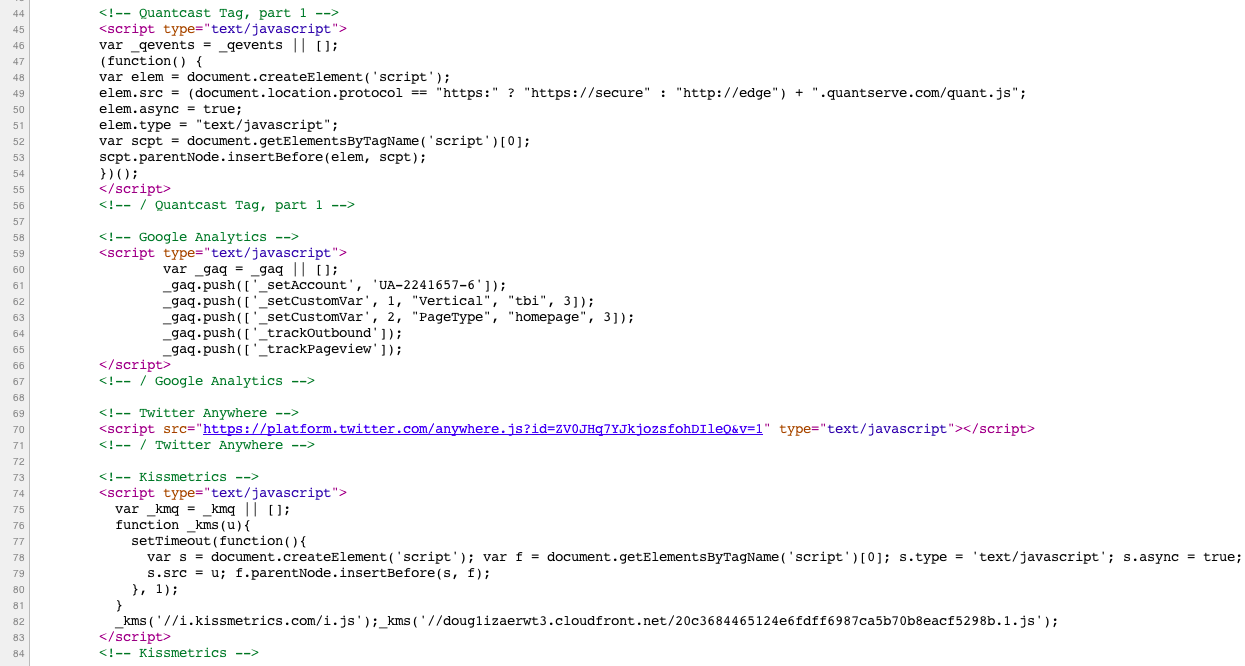 async
#fail
async
sync
async
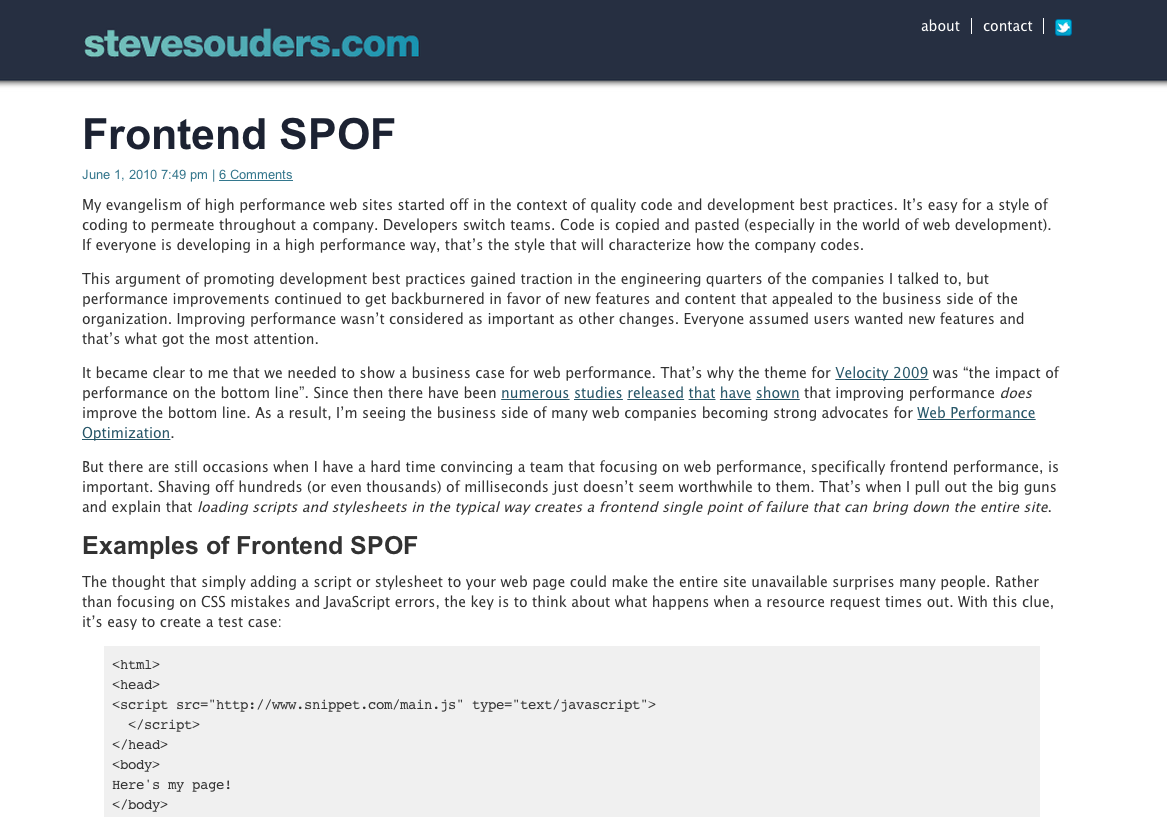 Frontend SPOF
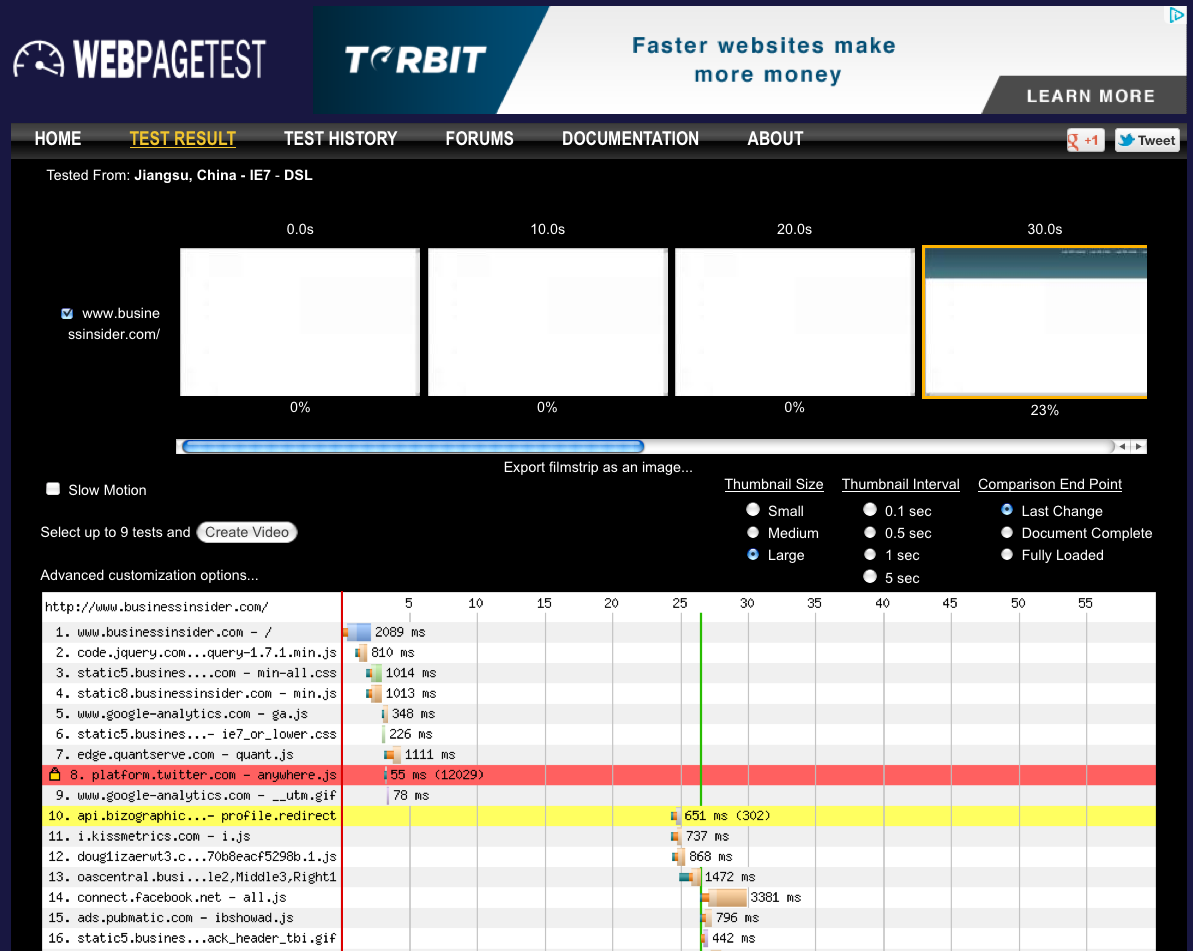 http://www.webpagetest.org/result/120529_41_HWV/
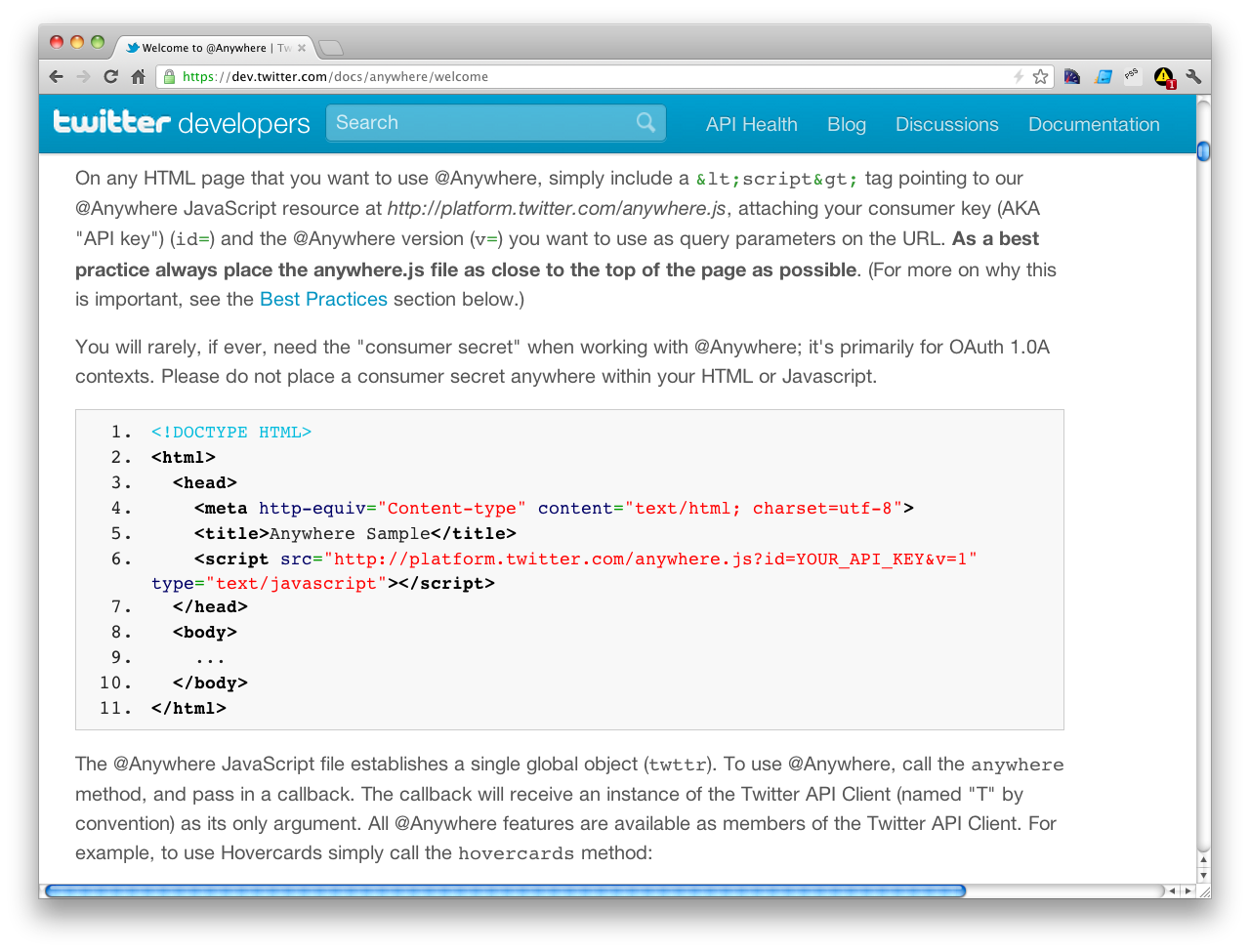 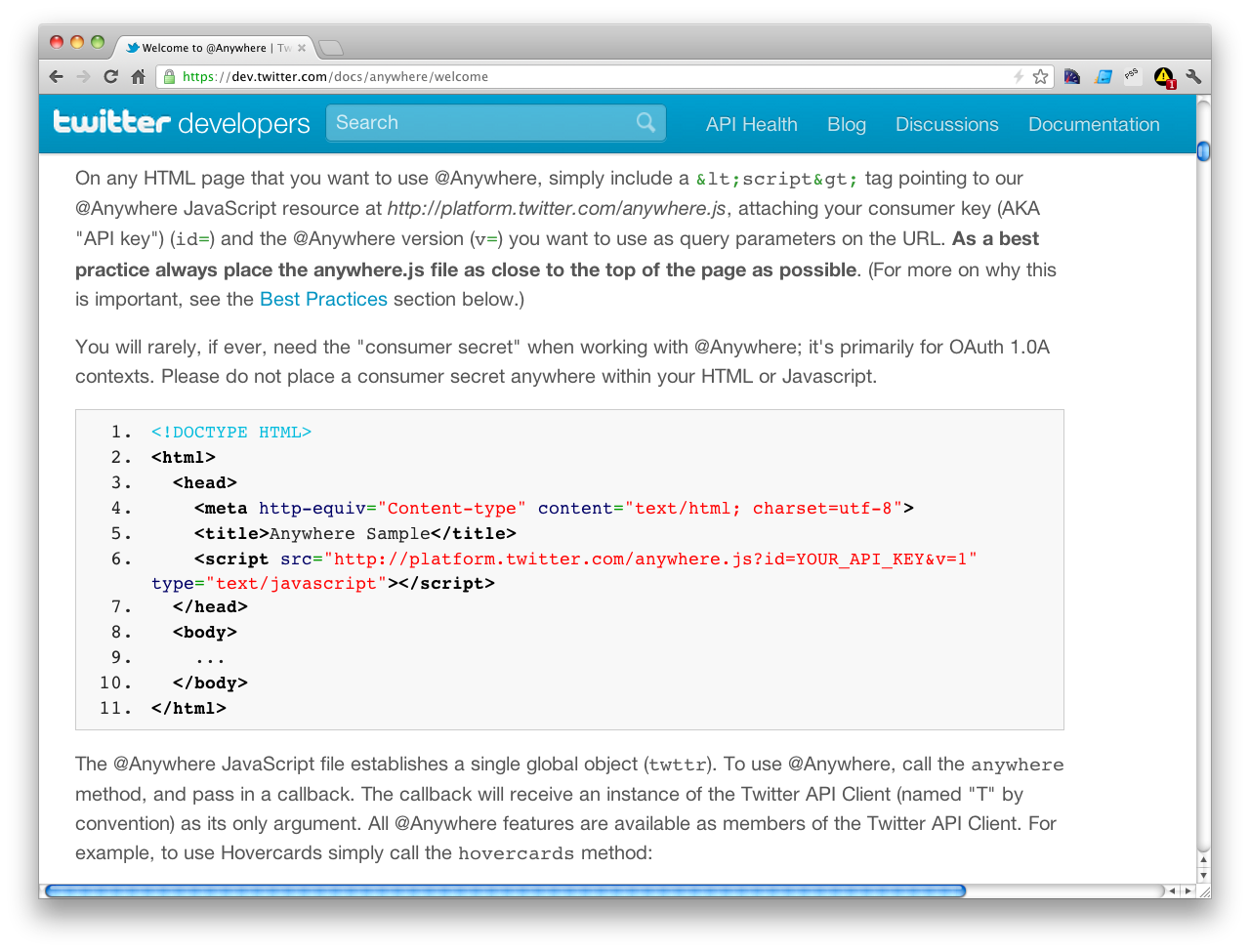 entire BODY blocked from rendering
[Speaker Notes: Later in the docs they talk about how the LATER resources are loaded async, but not this bootstrap script.
All it takes is one.]
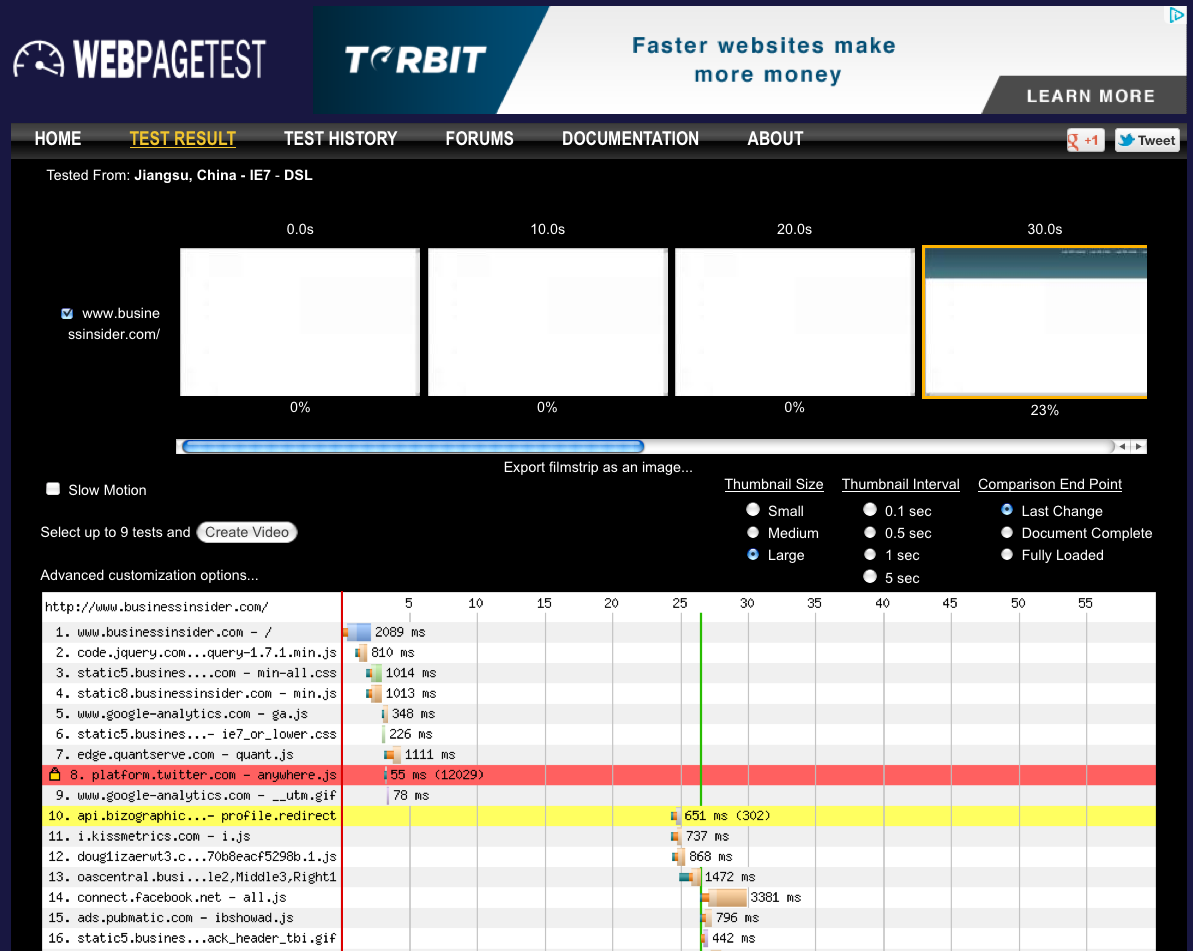 http://www.webpagetest.org/result/120529_41_HWV/
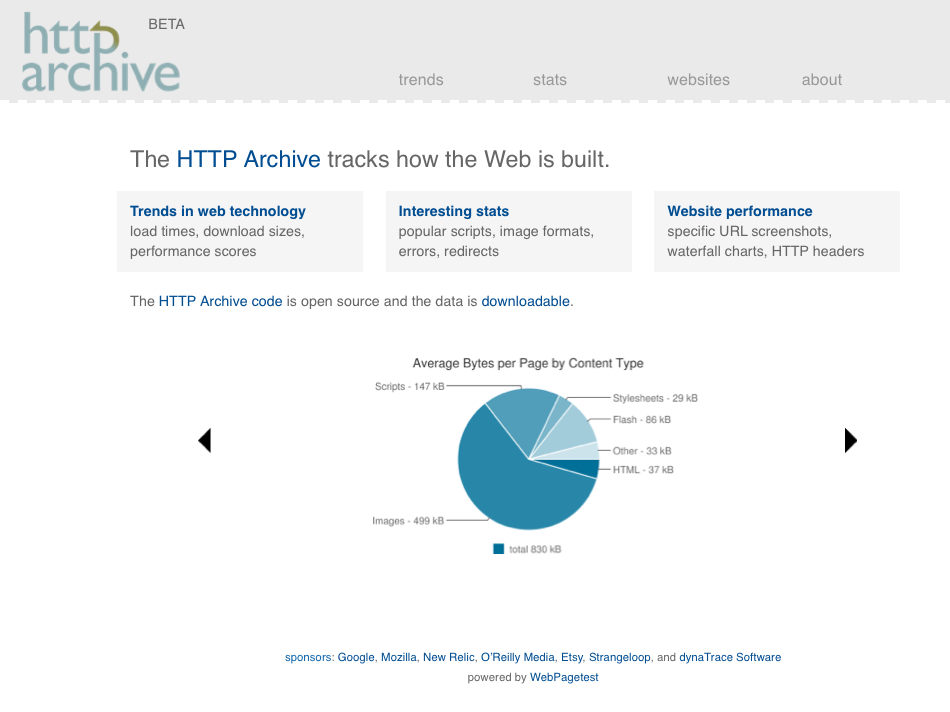 mysql>
select p.url, wptid
mysql>
select p.url, wptid 
from pages as p, requests as r
mysql>
select p.url, wptid 
from pages as p, requests as r 
where p.pageid >= 844954 and
p.pageid <= 1564447 and
p.pageid = r.pageid and
mysql>
select p.url, wptid 
from pages as p, requests as r 
where p.pageid >= 844954 and
p.pageid <= 1564447 and
p.pageid = r.pageid and
rank < 20000 and
mysql>
select p.url, wptid 
from pages as p, requests as r 
where p.pageid >= 844954 and
p.pageid <= 1564447 and
p.pageid = r.pageid and
rank < 20000 and
resp_content_type like “%script%” and
mysql>
select p.url, wptid 
from pages as p, requests as r 
where p.pageid >= 844954 and
p.pageid <= 1564447 and
p.pageid = r.pageid and
rank < 20000 and
resp_content_type like “%script%” and
time > 10000 and
mysql>
select p.url, wptid 
from pages as p, requests as r 
where p.pageid >= 844954 and
p.pageid <= 1564447 and
p.pageid = r.pageid and
rank < 20000 and
resp_content_type like “%script%” and
time > 10000 and
renderStart > 10000
mysql>
select p.url, wptid 
from pages as p, requests as r 
where p.pageid >= 844954 and
p.pageid <= 1564447 and
p.pageid = r.pageid and
rank < 20000 and
resp_content_type like “%script%” and
time > 10000 and
renderStart > 10000 
group by p.pageid;
mysql>
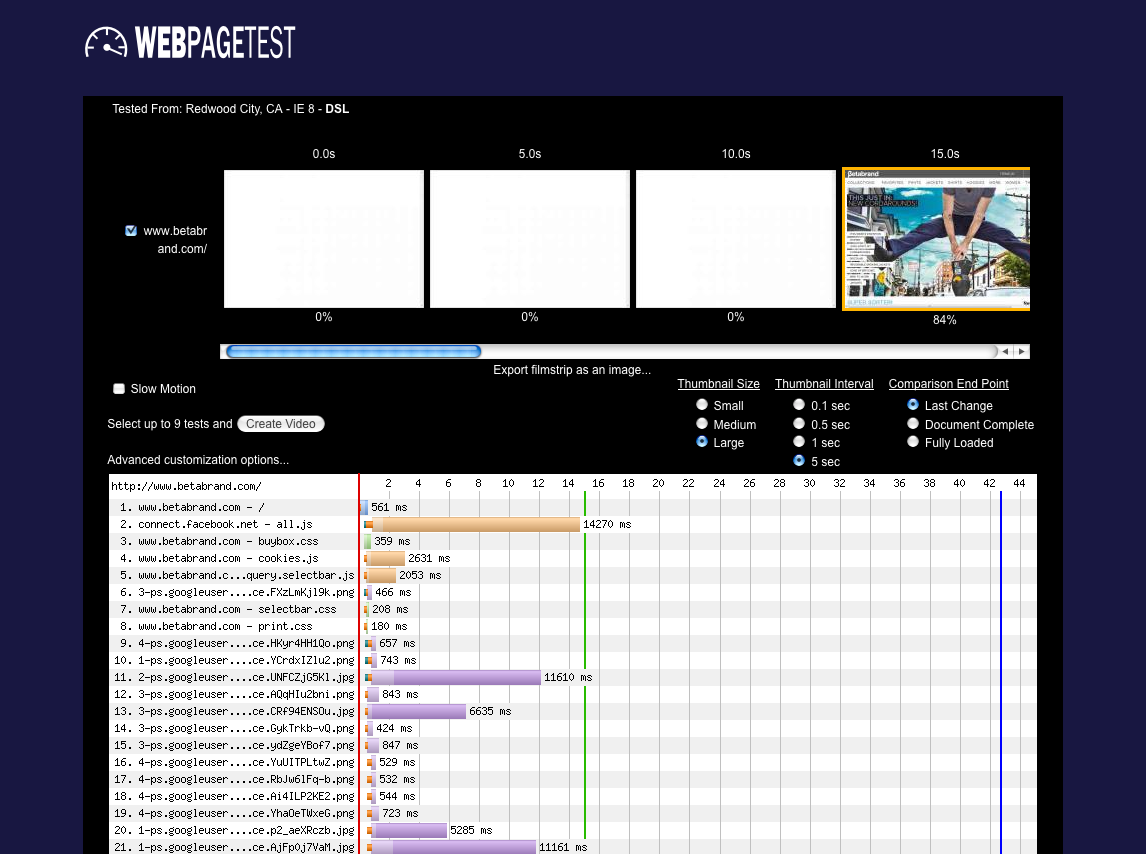 [Speaker Notes: http://httparchive.webpagetest.org/result/120401_40_WFQG/]
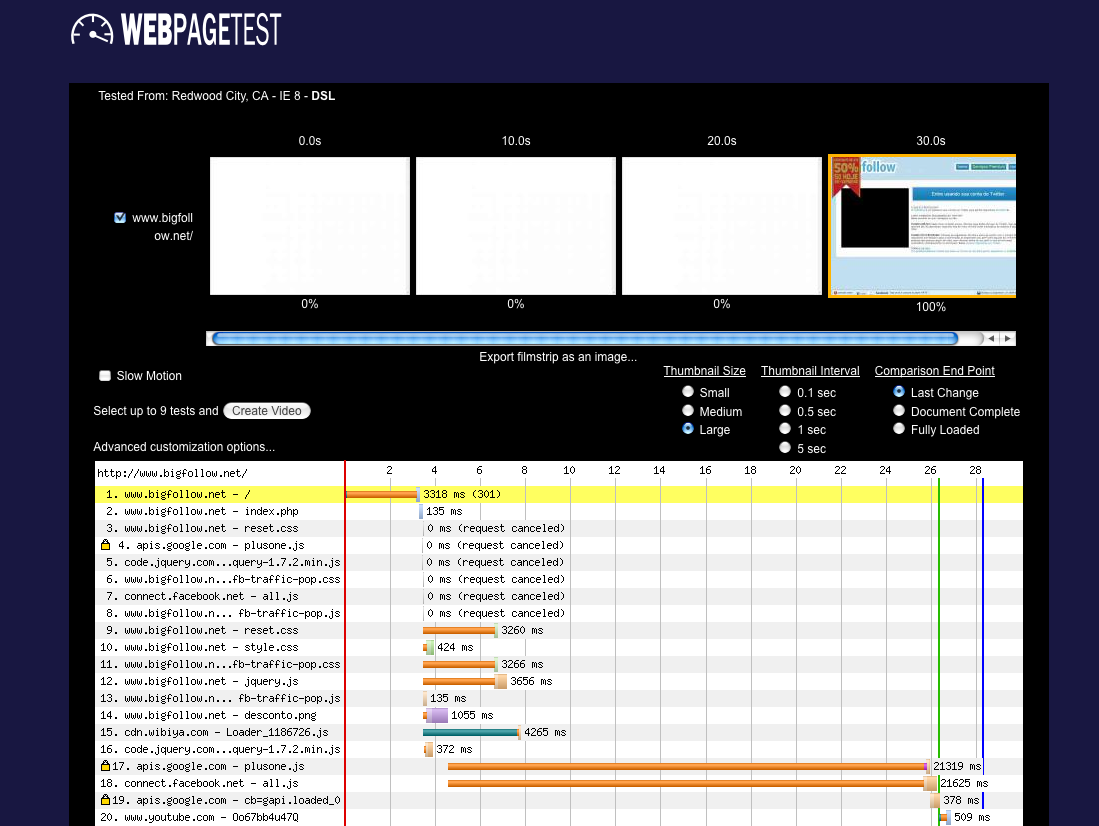 [Speaker Notes: http://httparchive.webpagetest.org/result/120515_5_4S4C/
plusone.js and all.js are synchronous]
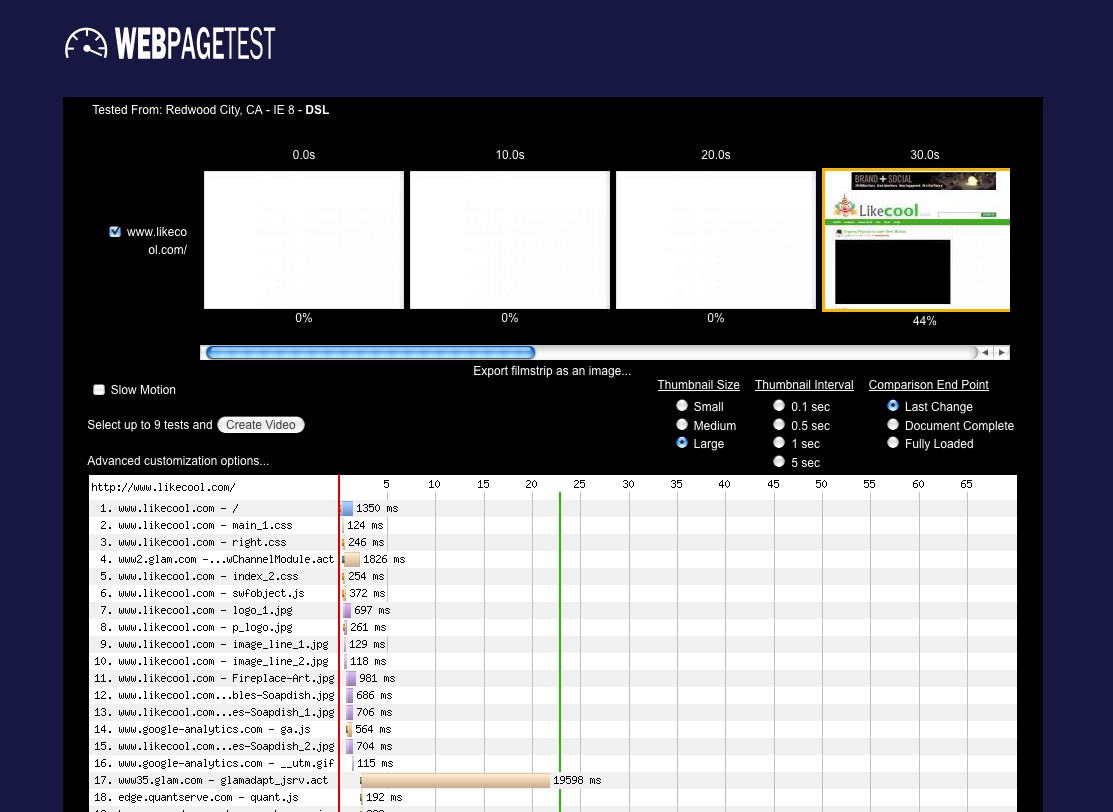 [Speaker Notes: http://httparchive.webpagetest.org/result/120515_0_DNT/
glamadapt_jsrv.act is inserted by wChannelModule.act using document.write
likecool is ranked 11K
Glam Media is “the leader in curated social media content”]
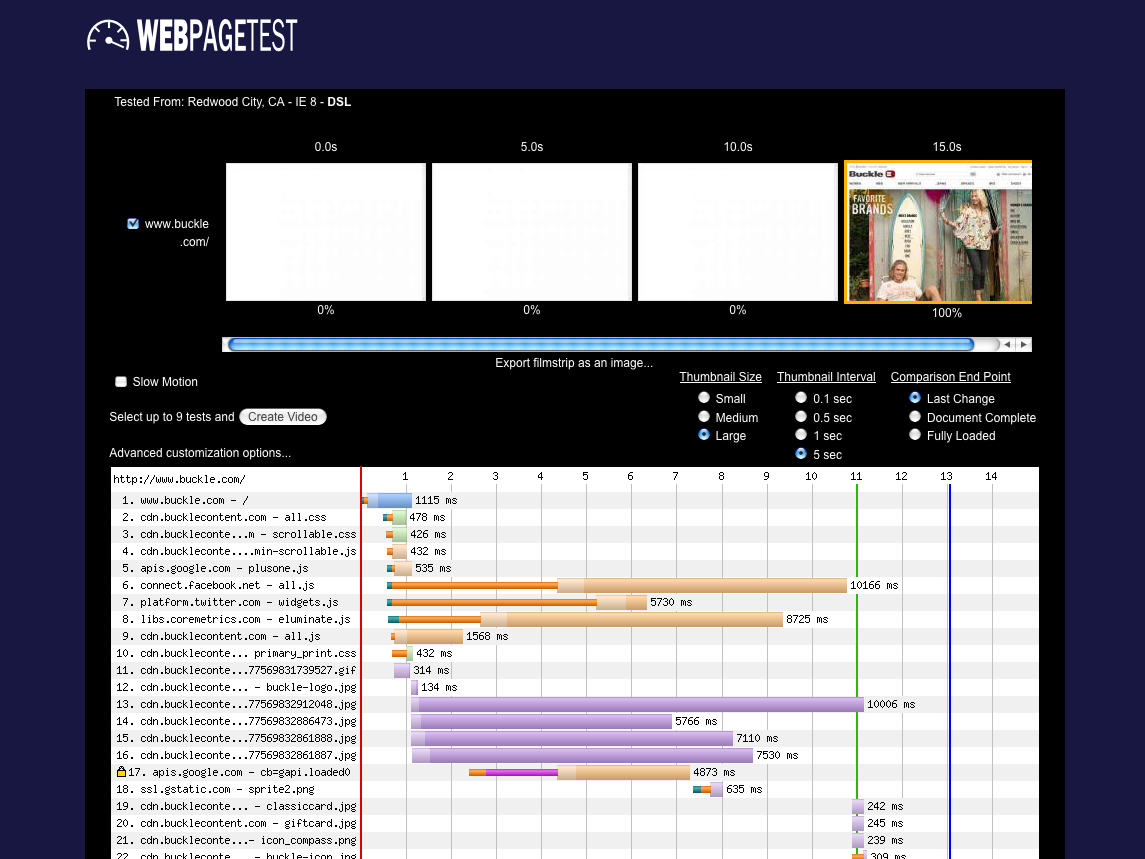 [Speaker Notes: http://httparchive.webpagetest.org/result/120301_AP_P4W3/
rank #19K
all.js, widgets.js, eluminate.js all loaded sync]
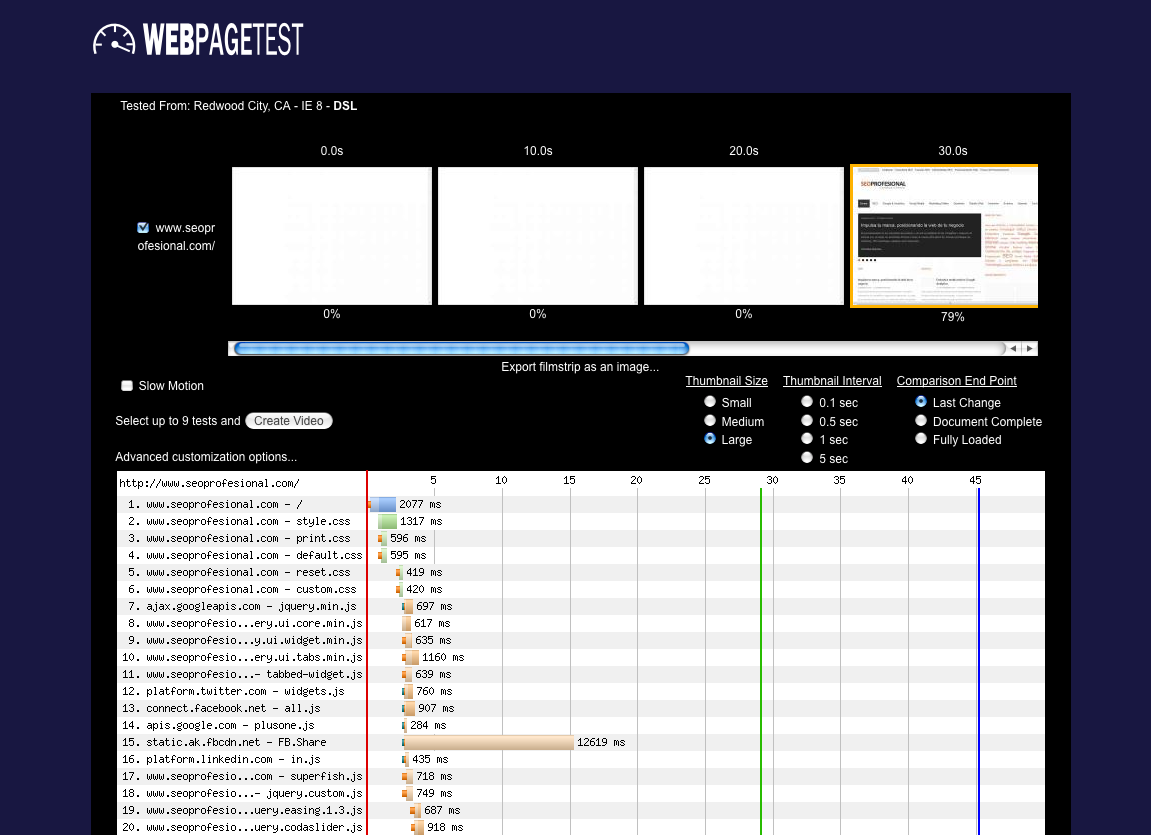 [Speaker Notes: http://httparchive.webpagetest.org/result/120401_8H_VTA3/]
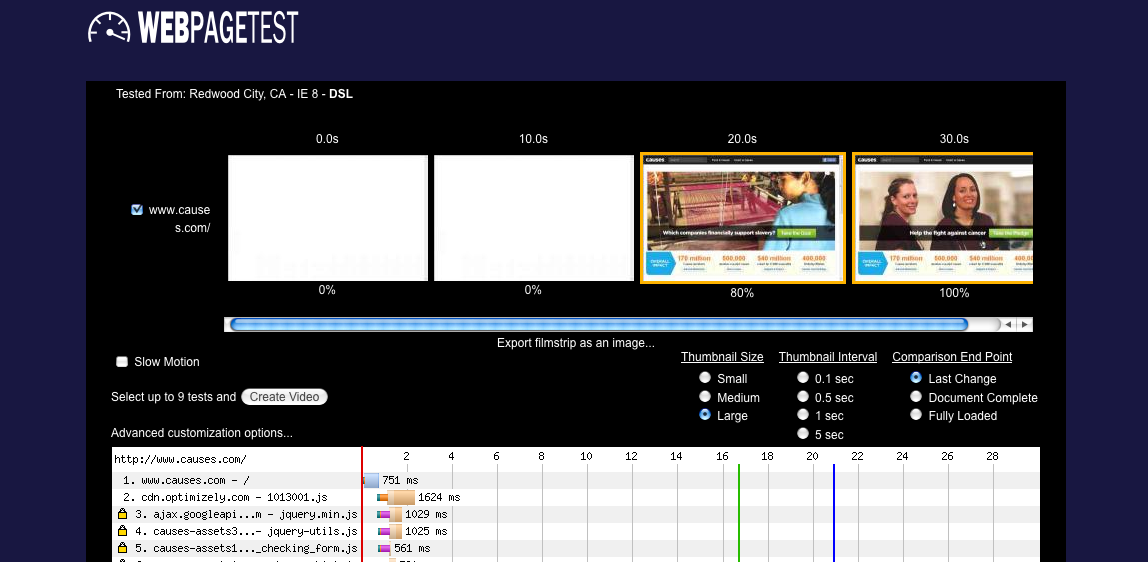 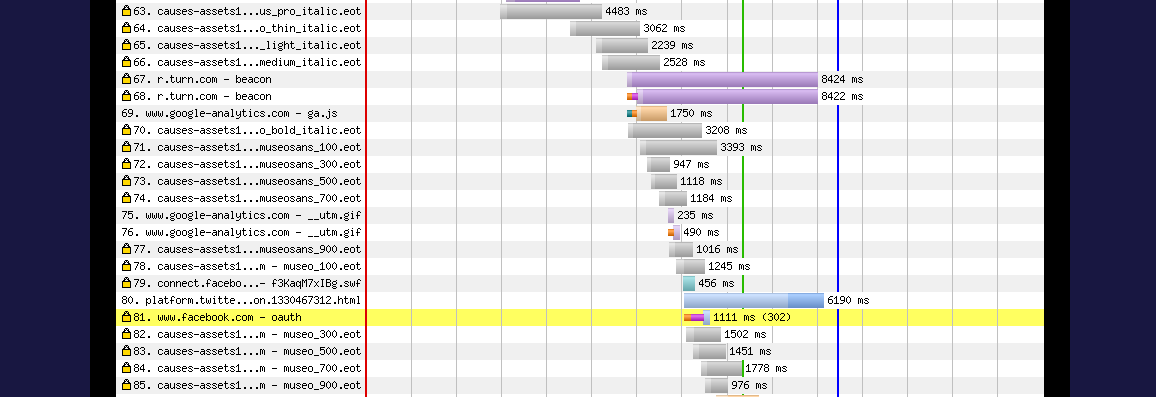 [Speaker Notes: http://httparchive.webpagetest.org/result/120315_VQ_QCZP/
fonts]
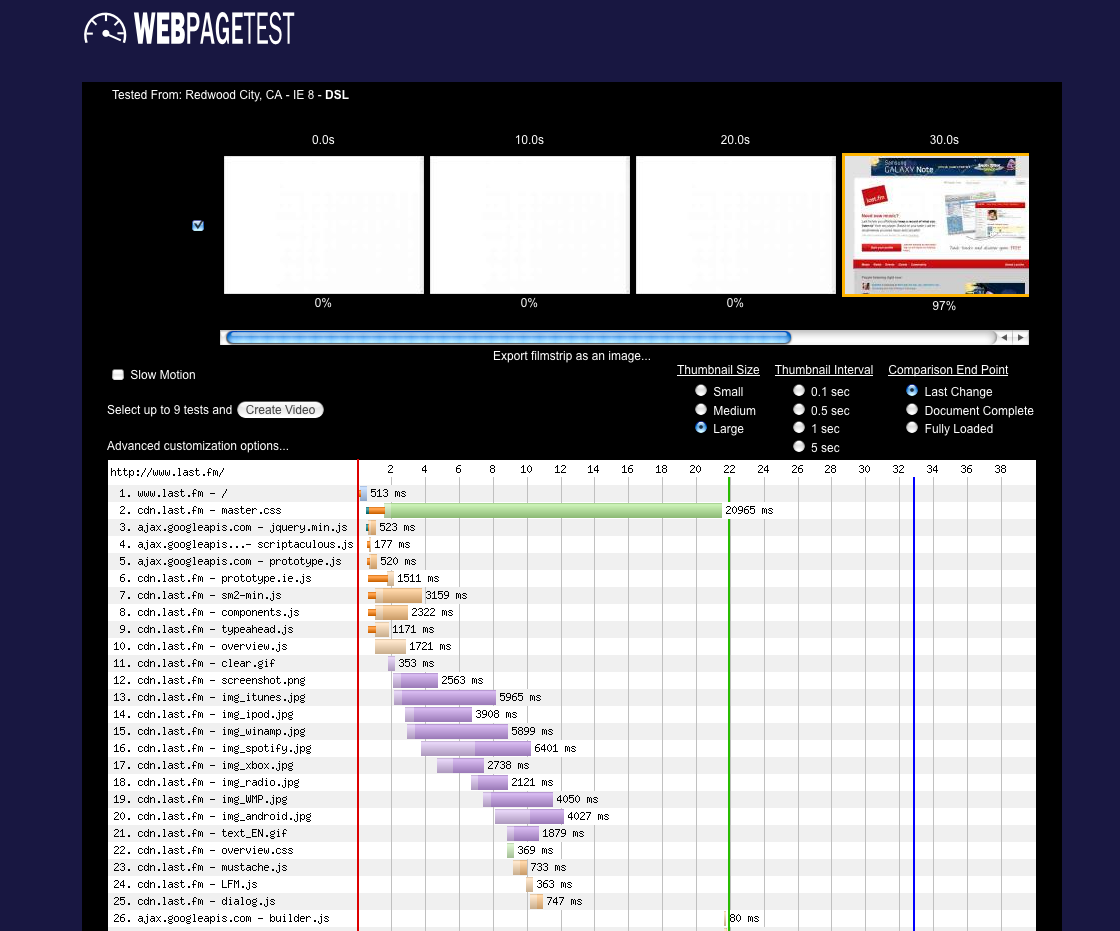 [Speaker Notes: http://httparchive.webpagetest.org/result/120515_0_35V/
Their own CSS file]
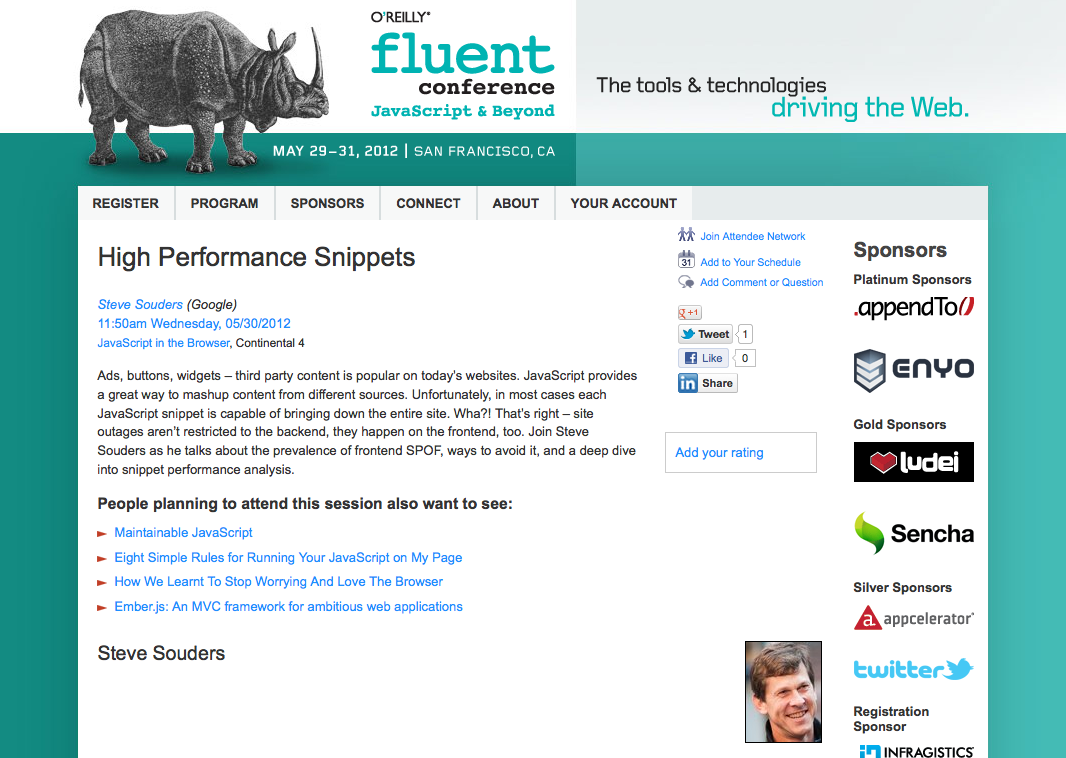 blog.catchpoint.com/2012/06/01/facebook-outage-wake-up-call-for-websites/
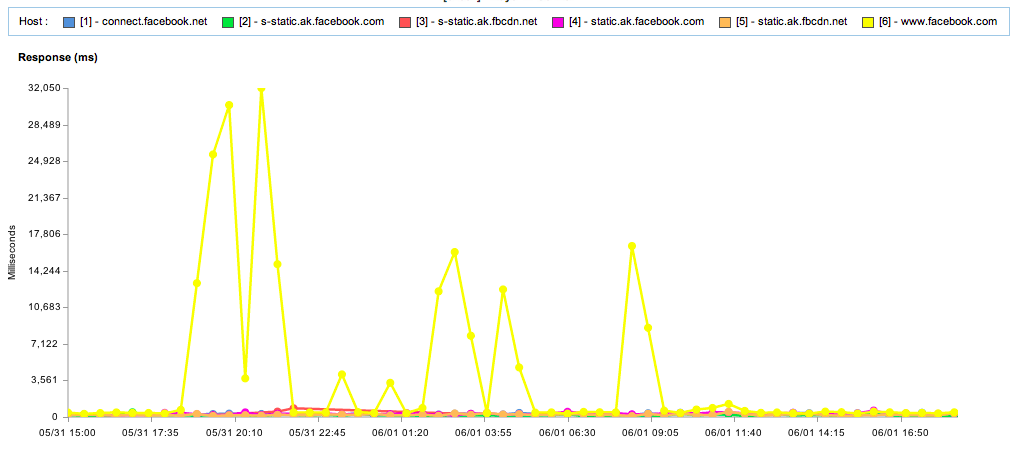 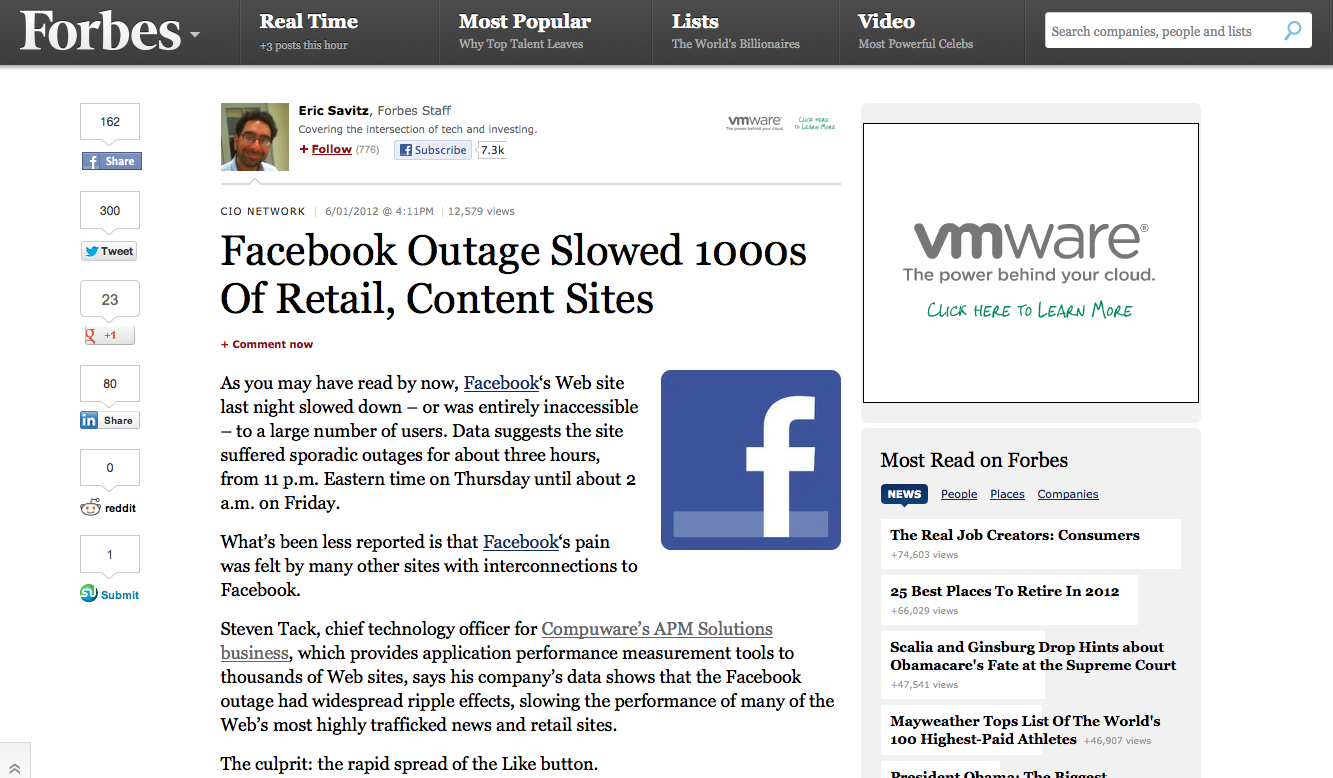 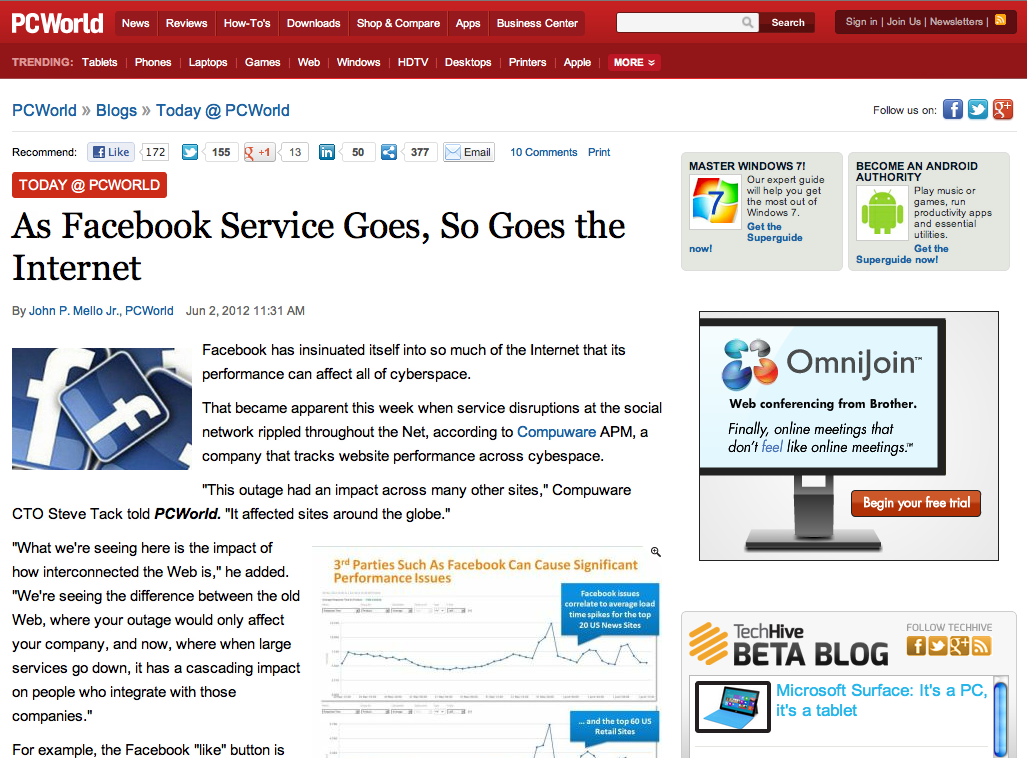 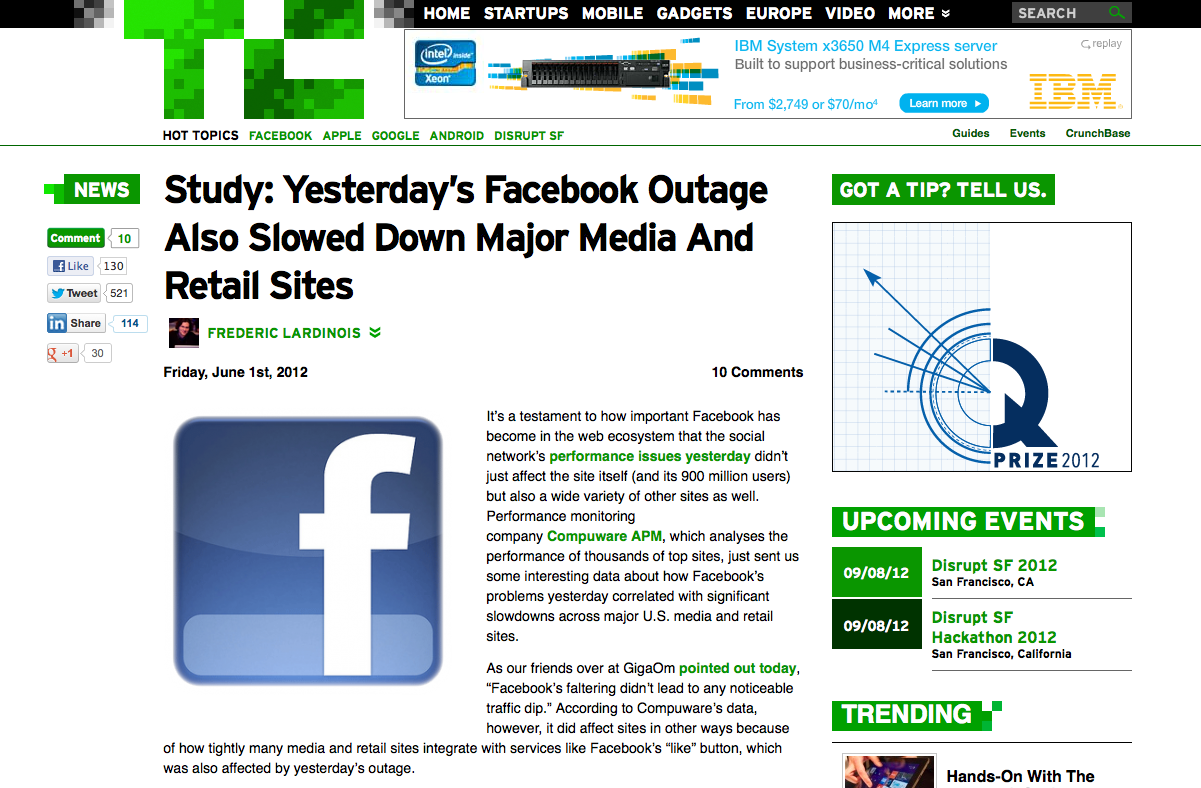 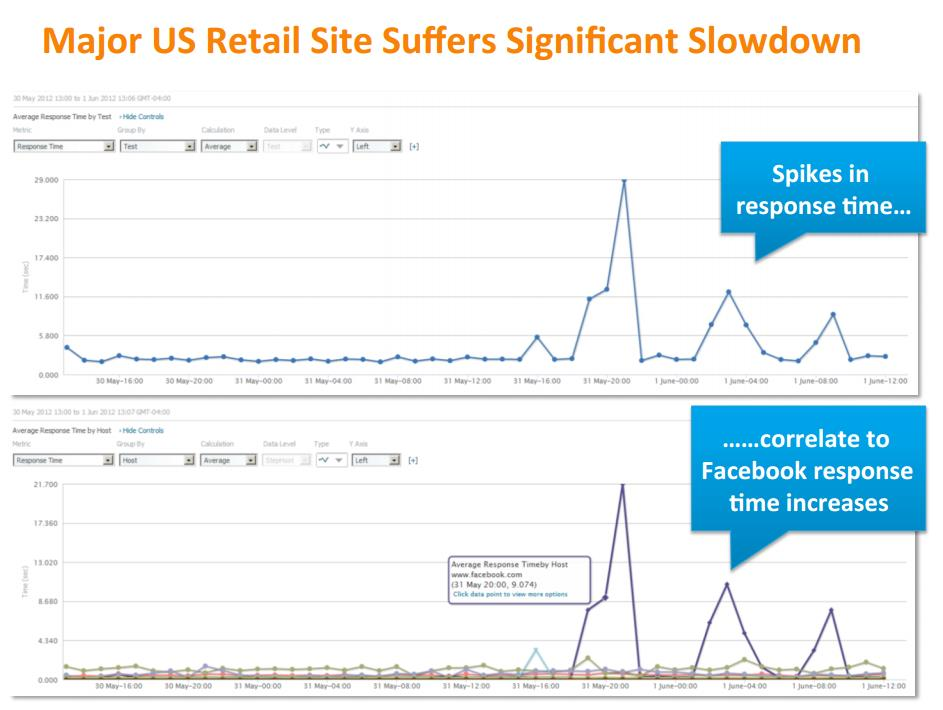 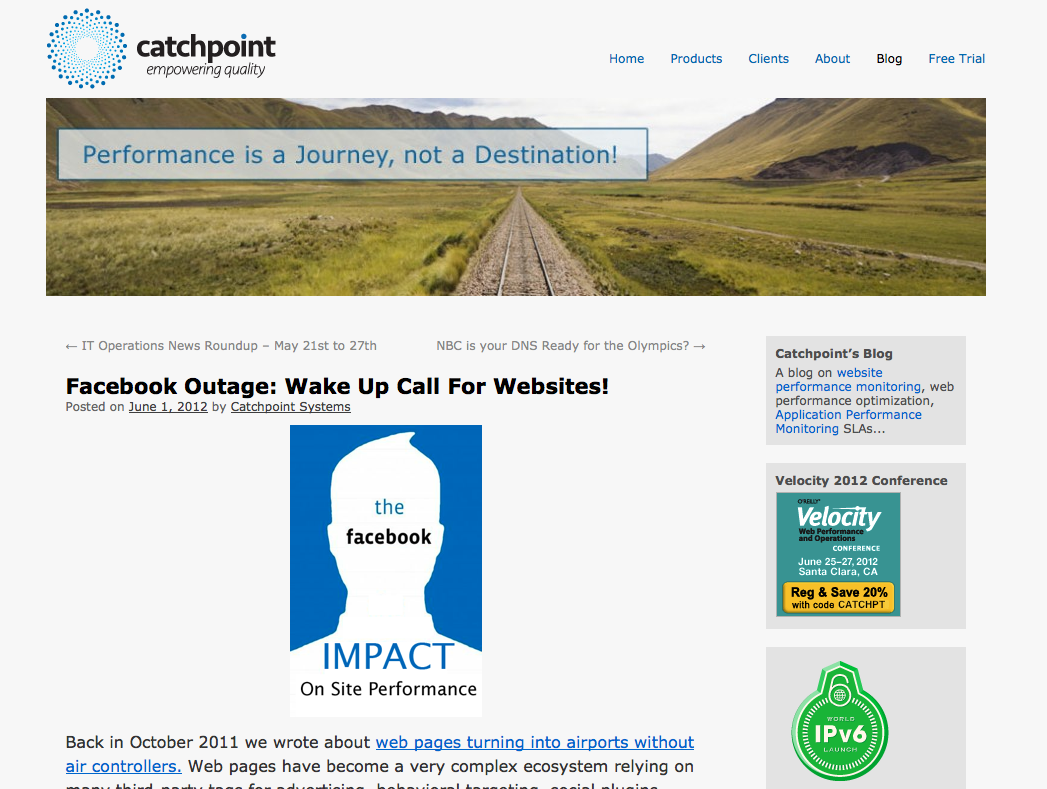 blog.catchpoint.com/2012/06/01/facebook-outage-wake-up-call-for-websites/
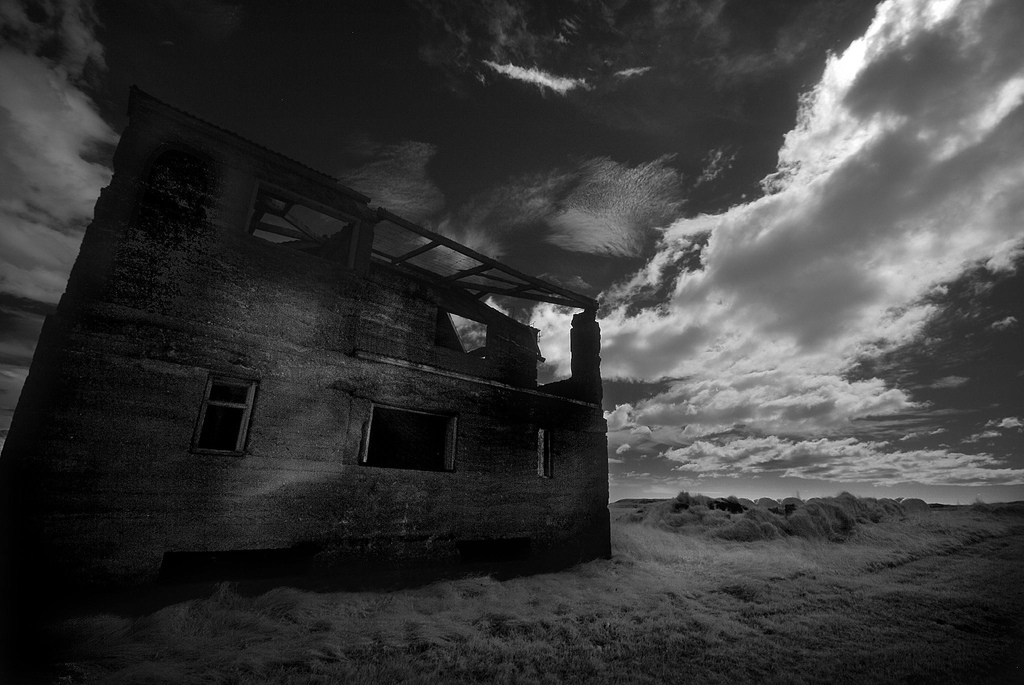 [Speaker Notes: http://www.flickr.com/photos/rusty-projector/225212919/
Thanks for listening to my cautionary tale of woe and foreboding. 
But it’s not all doom and gloom.]
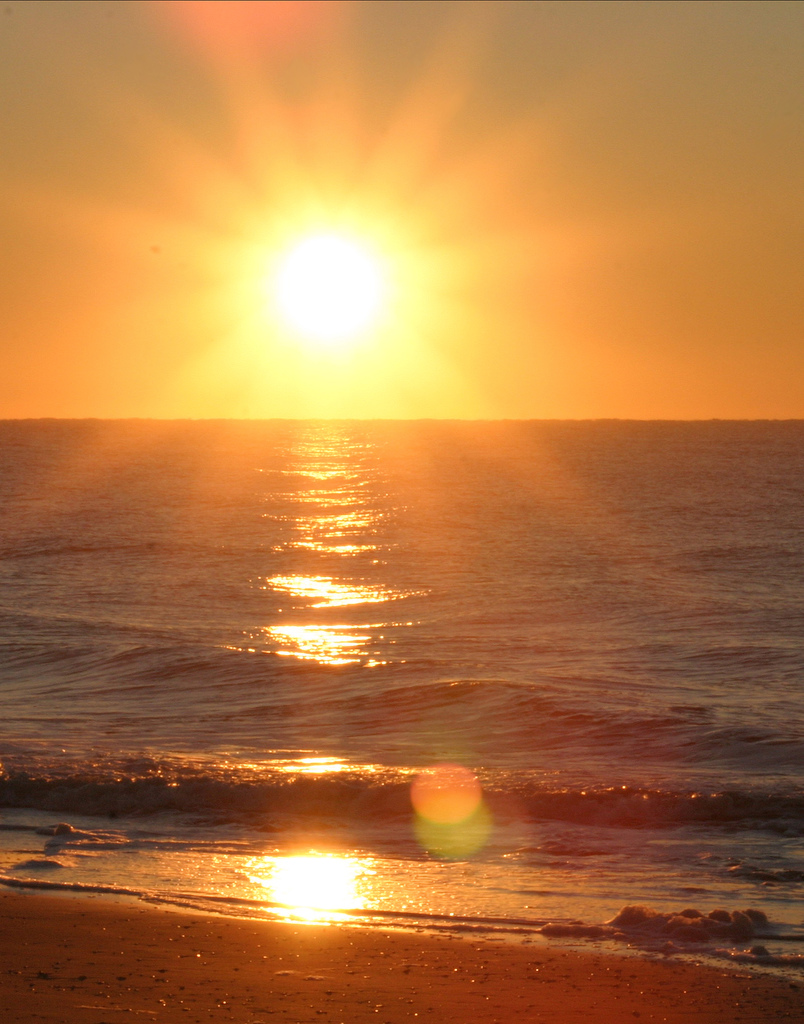 [Speaker Notes: There is a brighter future where snippets aren’t a frontend SPOF.]
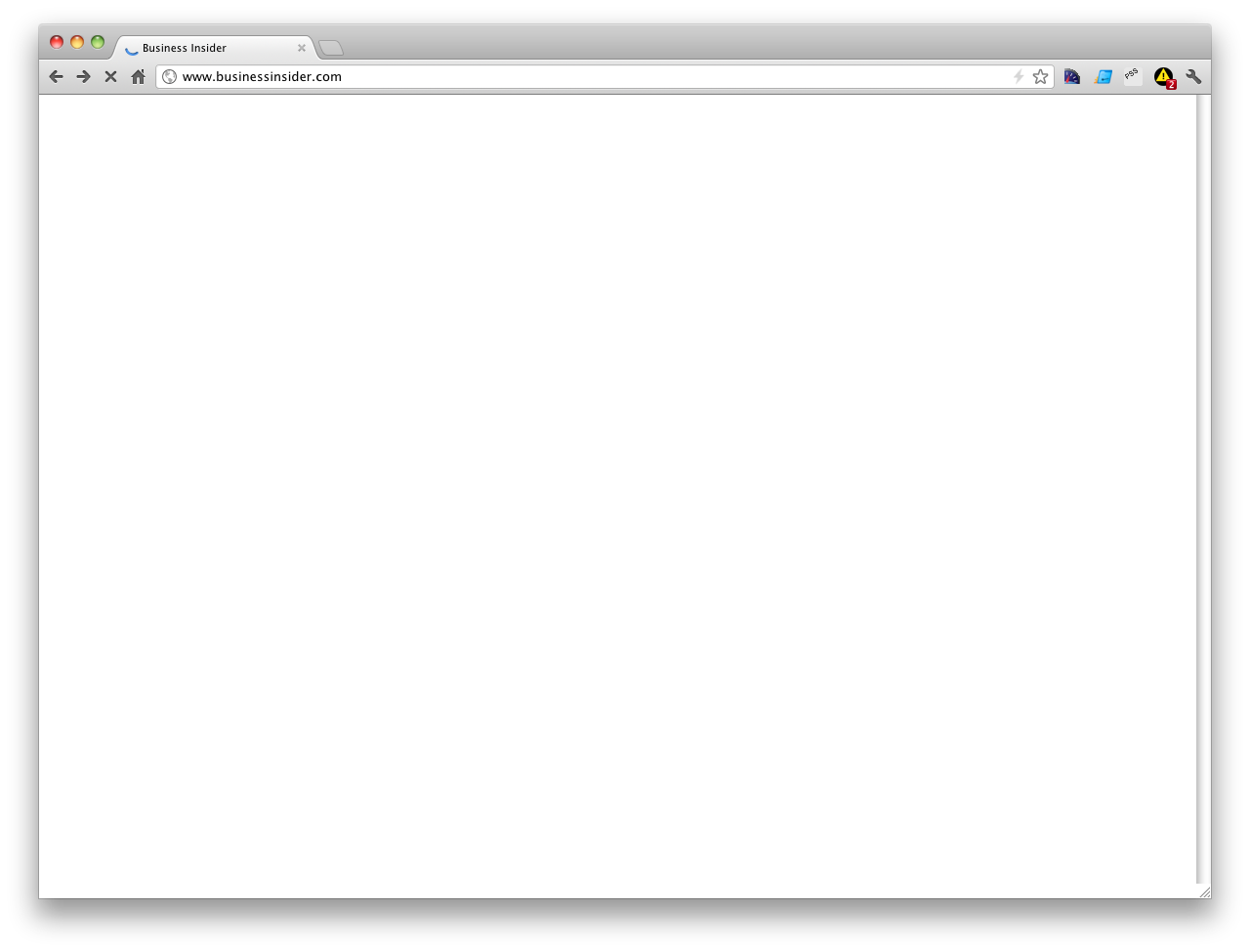 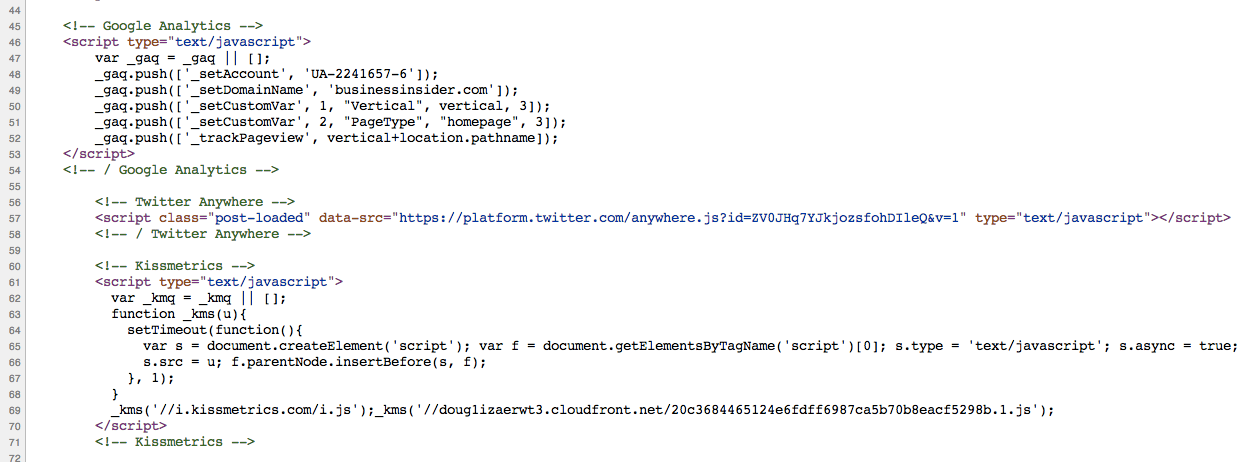 async!
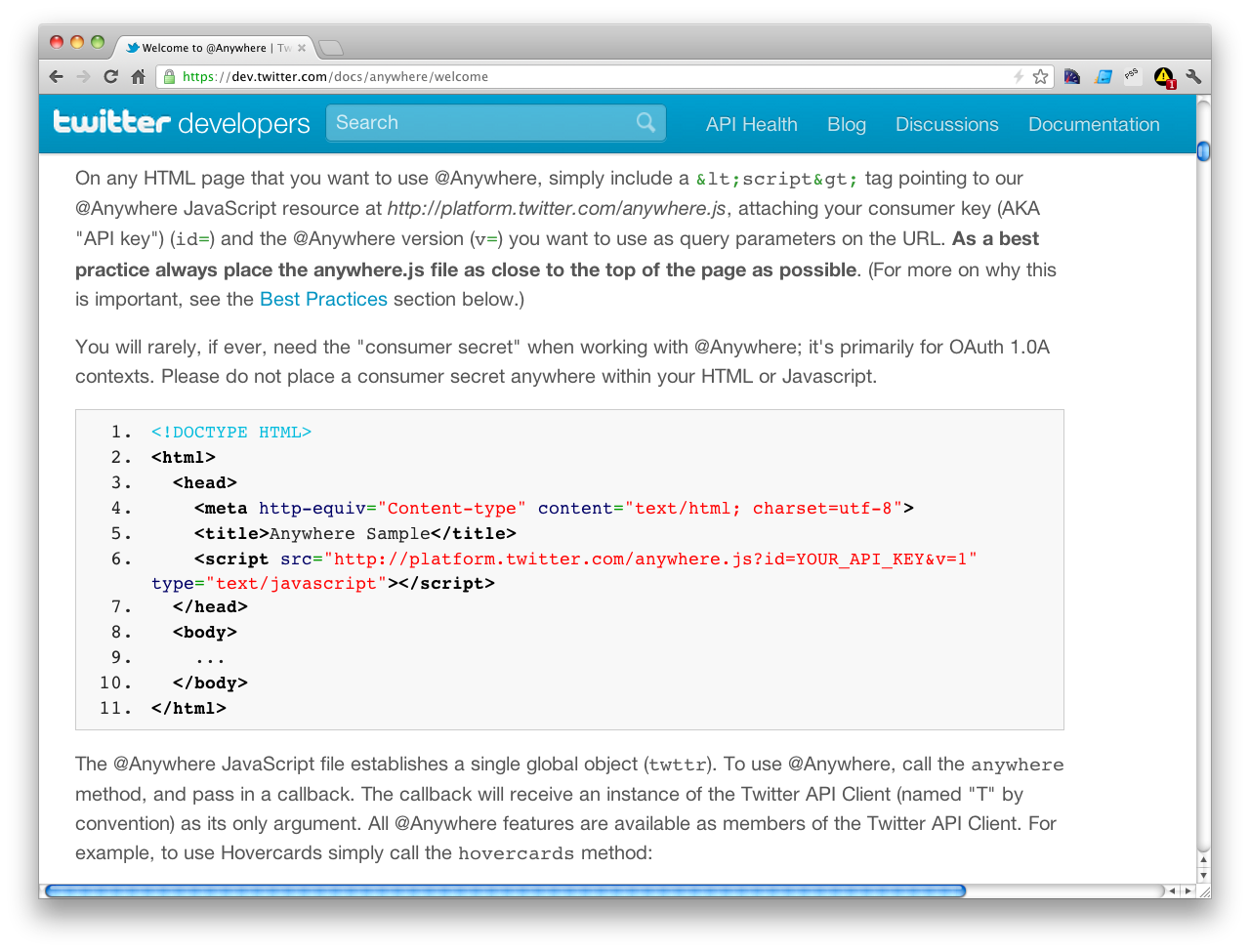 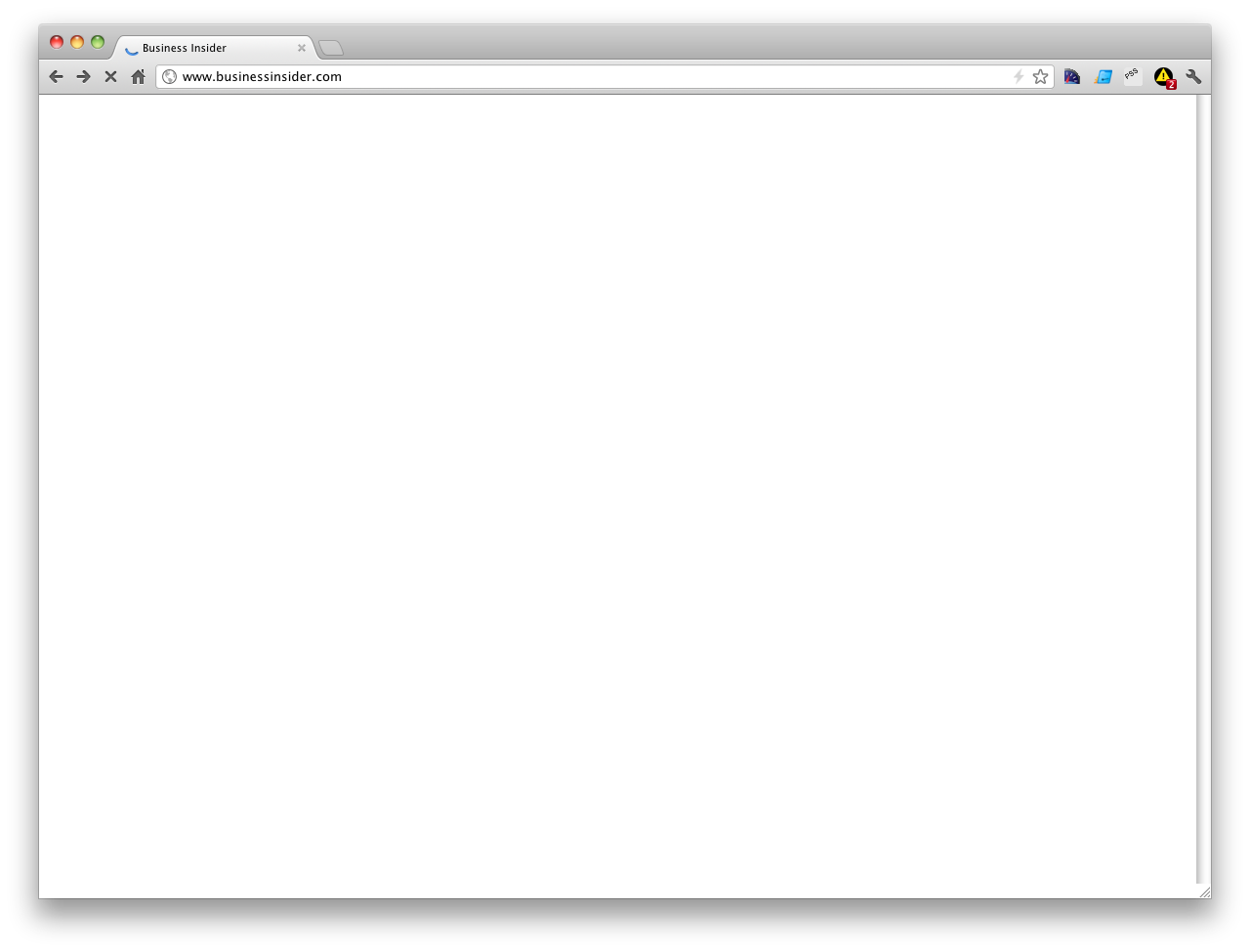 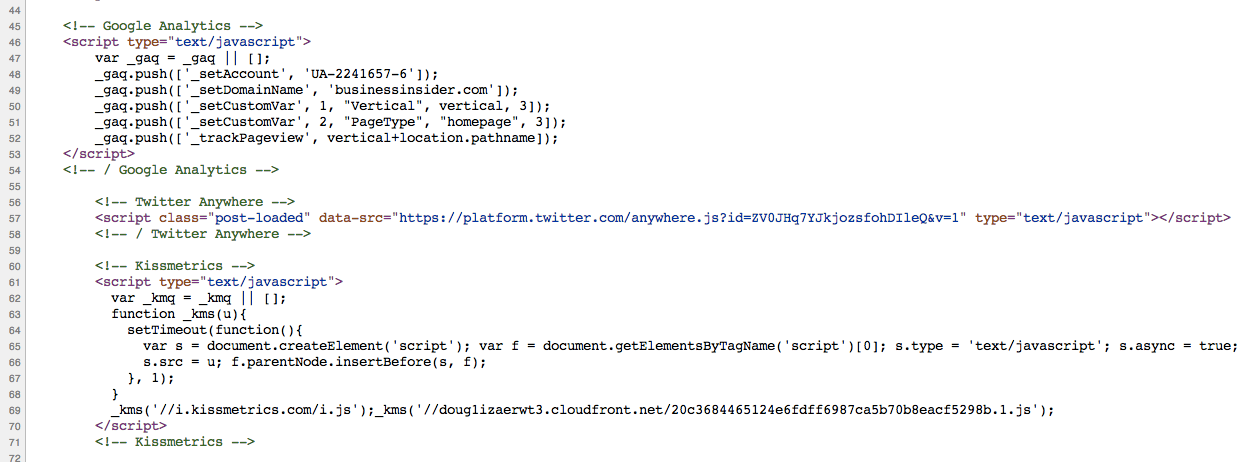 async!
#fail
sync
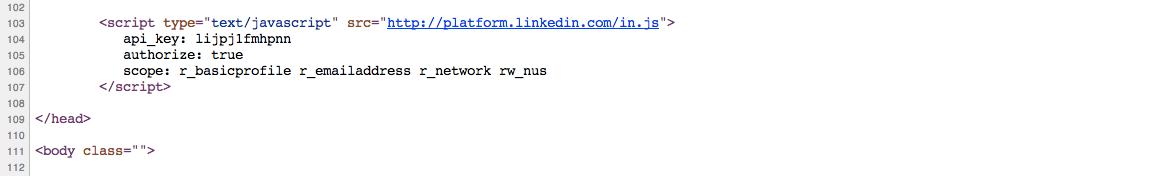 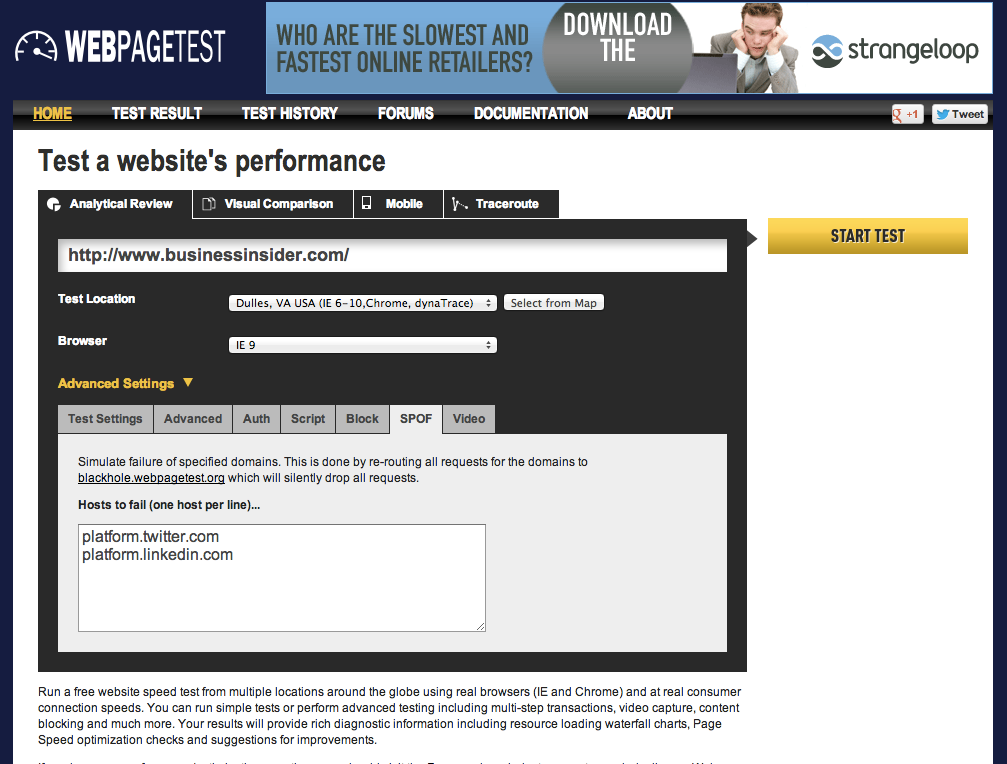 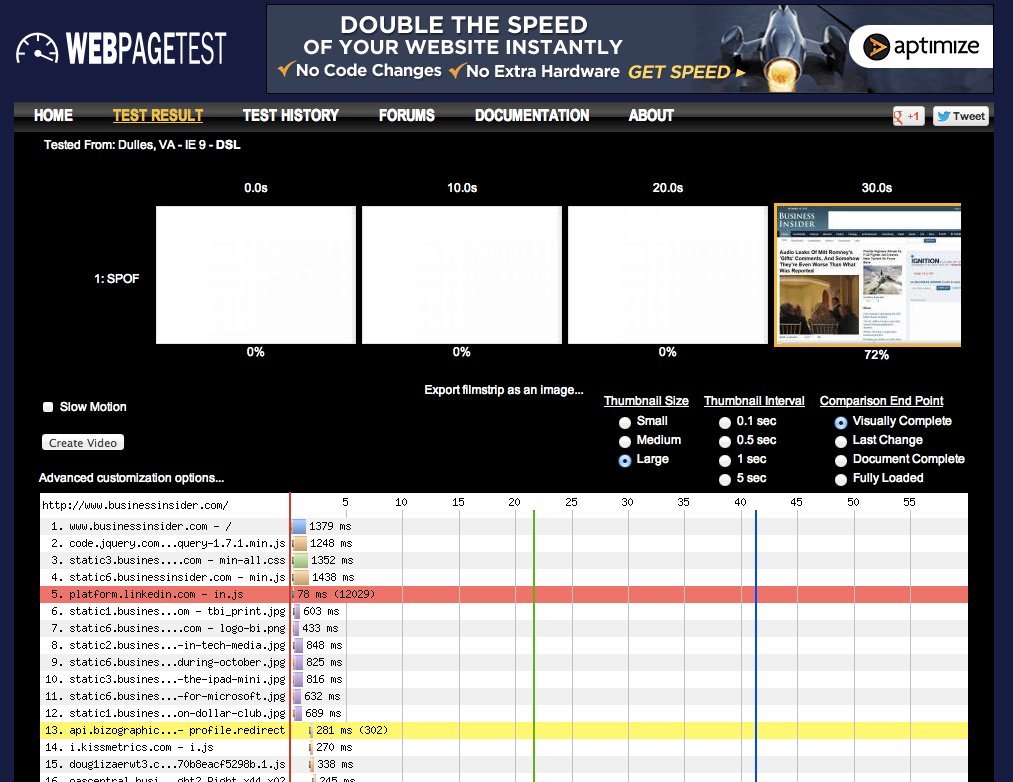 [Speaker Notes: http://www.webpagetest.org/result/121115_B2_XM6/]
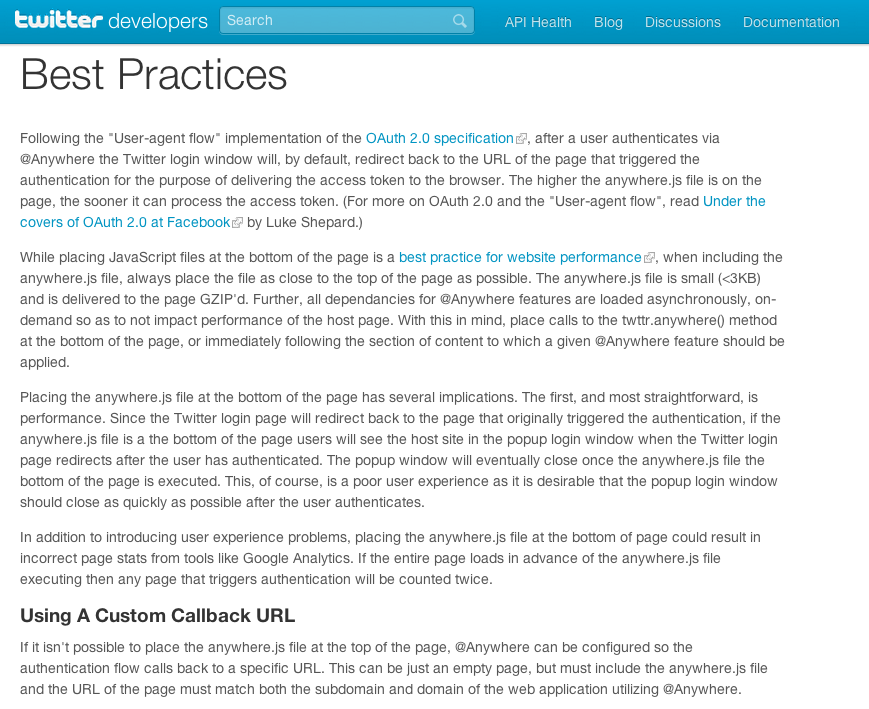 While placing JavaScript files at the bottom of the page is a best practice for website performance, when including the anywhere.js file, always place the file as close to the top of the page as possible. 
The anywhere.js file is small (<3KB) and is delivered to the page GZIP'd. 
Further, all dependancies for @Anywhere features are loaded asynchronously, on-demand so as to not impact performance of the host page.
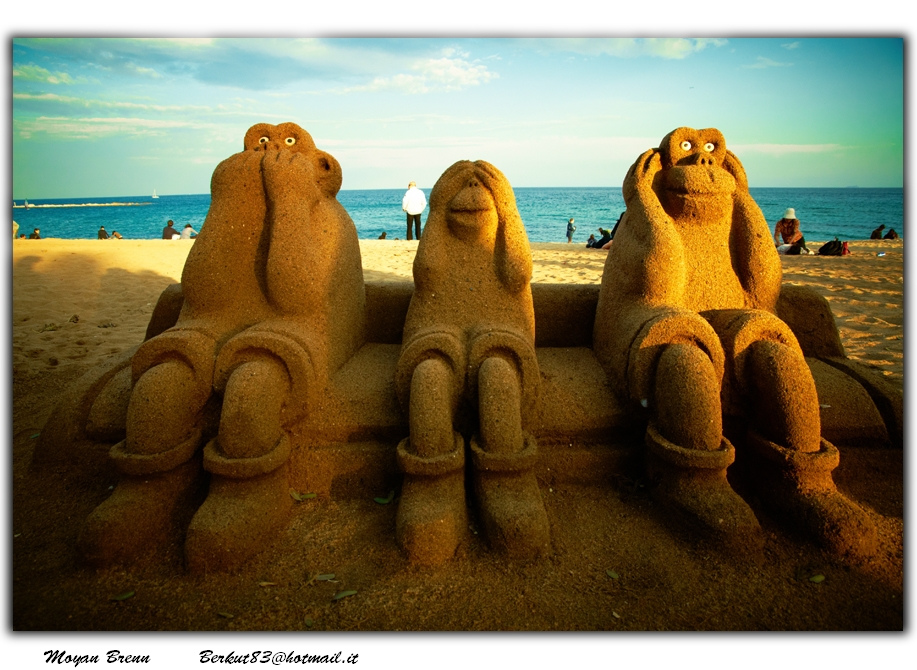 three facts:
failures happen
304 & 200 both produce frontend SPOF
anywhere.js expires after 15 minutes
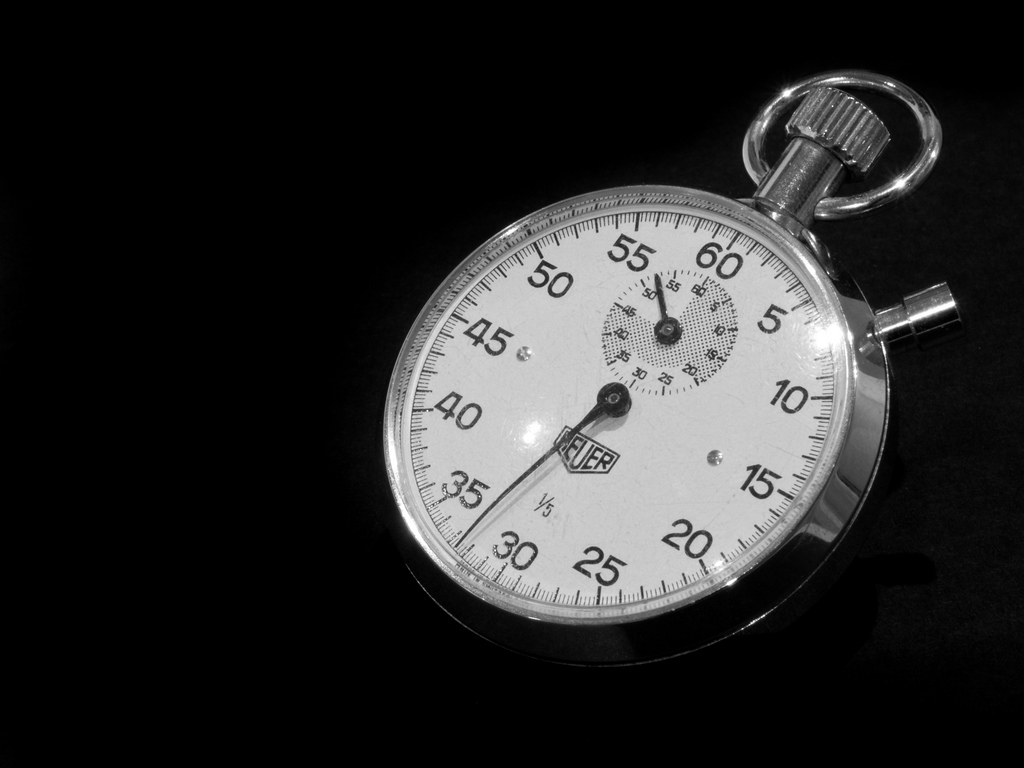 snippet cache times
http://platform.twitter.com/widgets.js - 30 mins
http://connect.facebook.net/en_US/all.js - 15 mins
http://www.google-analytics.com/ga.js - 120 mins
[Speaker Notes: flickr.com/photos/wwarby/3296379139/]
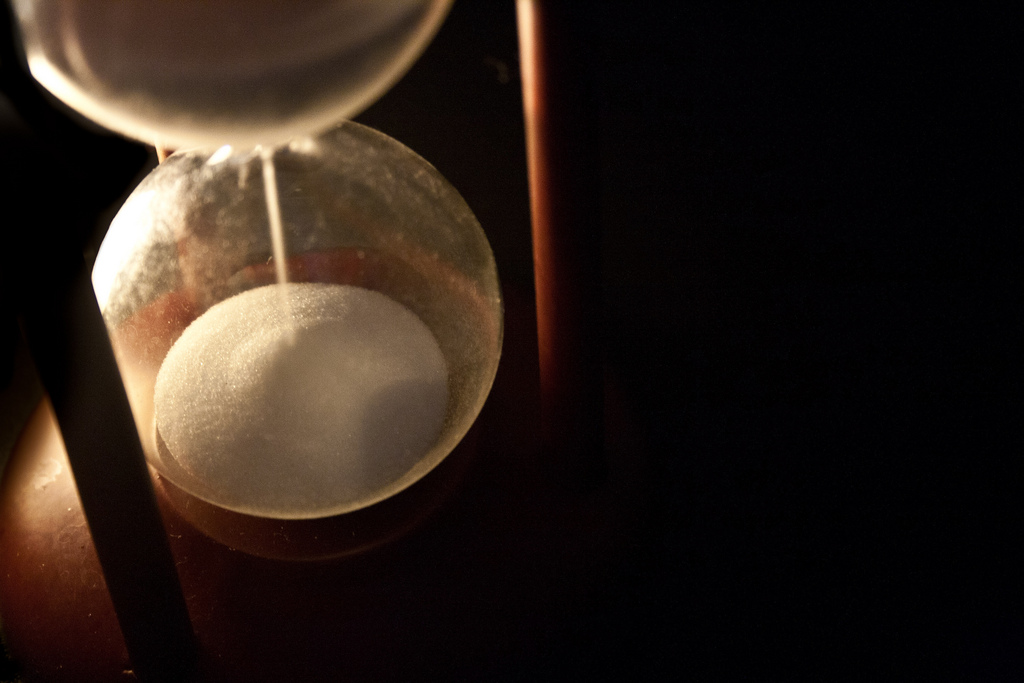 “bootstrap scripts” often have short cache times
more frequent Conditional GET requests means frontend SPOF is more likely
but short cache times is the only way snippet owners can push updates
or is it?
[Speaker Notes: flickr.com/photos/juditk/5024772809/
whether it’s 1 or 5 requests, frontend SPOF will still happen]
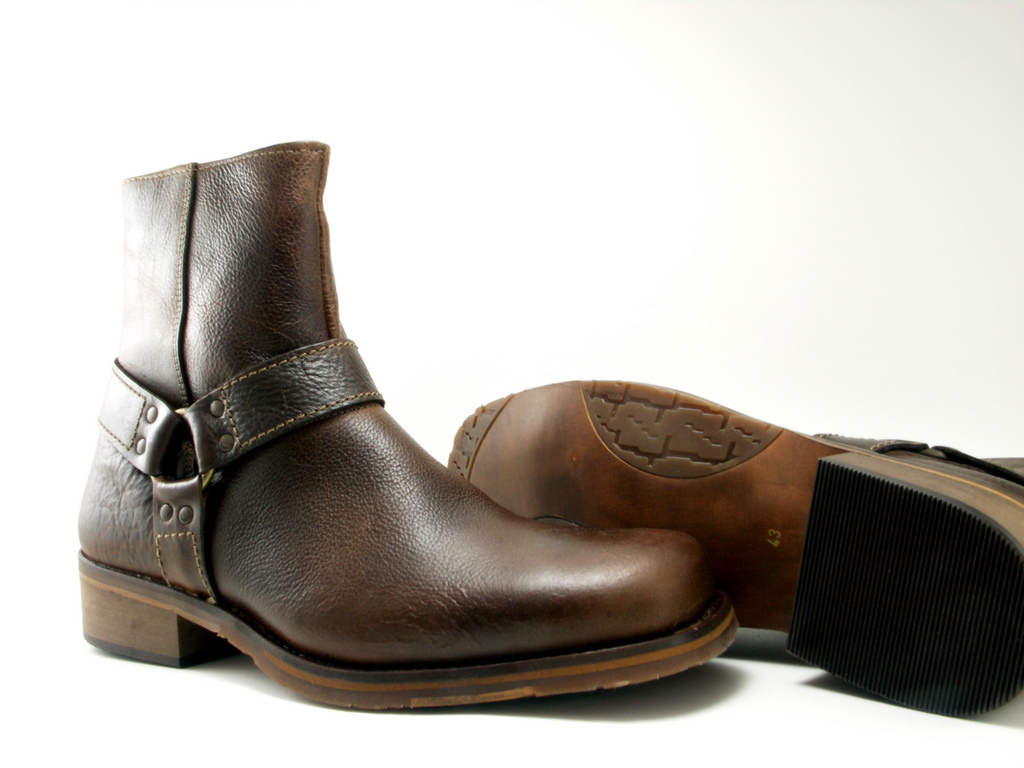 self-updating bootstrap scripts
with Stoyan Stefanov
stevesouders.com/blog/2012/05/22/self-updating-scripts/
client
server
bootstrap.js:
  var v=“1.7”;
  scriptelem.src = “beacon.js?v=”+v;
current version is 1.7
200
maxage=604800
?v=1.7&log...
beacon.js:
204
client
server
next day…
bootstrap.js:
bootstrap.js updated to 1.8
read from cache
?v=1.7&log...
beacon.js:
200
var iframe1 = document.createElement("iframe");
iframe1.style.display = "none”;
iframe1.src = ”update.php";
document.body.appendChild(iframe1);
client
server
update.php
200
<script src=“bootstrap.js">
</script>
<script>
if (location.hash === '') {
  location.hash = "check”;
  location.reload(true);
}
</script>
bootstrap.js is still read from cache
on reload bootstrap.js is re-requested and overwrites cache
200
part 1: update notification
piggyback on dynamic request
pass cached version # to server: ?v=127
server returns:
204 – no update
JS – new version available
part 2: overwrite cache
re-request dynamically
rev the URL (querystring)
XHR w/ setRequestHeader
reload iframe containing bootstrap script
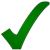 example
load bootstrap script:
var s1=document.createElement('script');
s1.async=true;
s1.src='http://souders.org/tests/selfupdating/bootstrap.js’;
var s0=document.getElementsByTagName('script’)[0];
s0.parentNode.insertBefore(s1, s0);
stevesouders.com/tests/selfupdating/
send beacon:
http://souders.org/tests/selfupdating/beacon.js?v=02:29:53

beacon response triggers update:
var iframe1 = document.createElement("iframe");
iframe1.style.display = "none”;
iframe1.src = "http://souders.org/tests/selfupdating/update.php?v=02:29:53";
document.body.appendChild(iframe1);
stevesouders.com/tests/selfupdating/
iframe reloads itself:
<script src="http://souders.org/tests/selfupdating/bootstrap.js">
</script>
<script>
if (location.hash === '') {
  location.hash = "check”;
  location.reload(true);
}
</script>
reload triggers (un)Conditional GET
cached script is updated
stevesouders.com/tests/selfupdating/
voilà
bootstrap scripts can have long cache times
AND
get updated when necessary
caveat
the update is used on the next page view (like app cache)
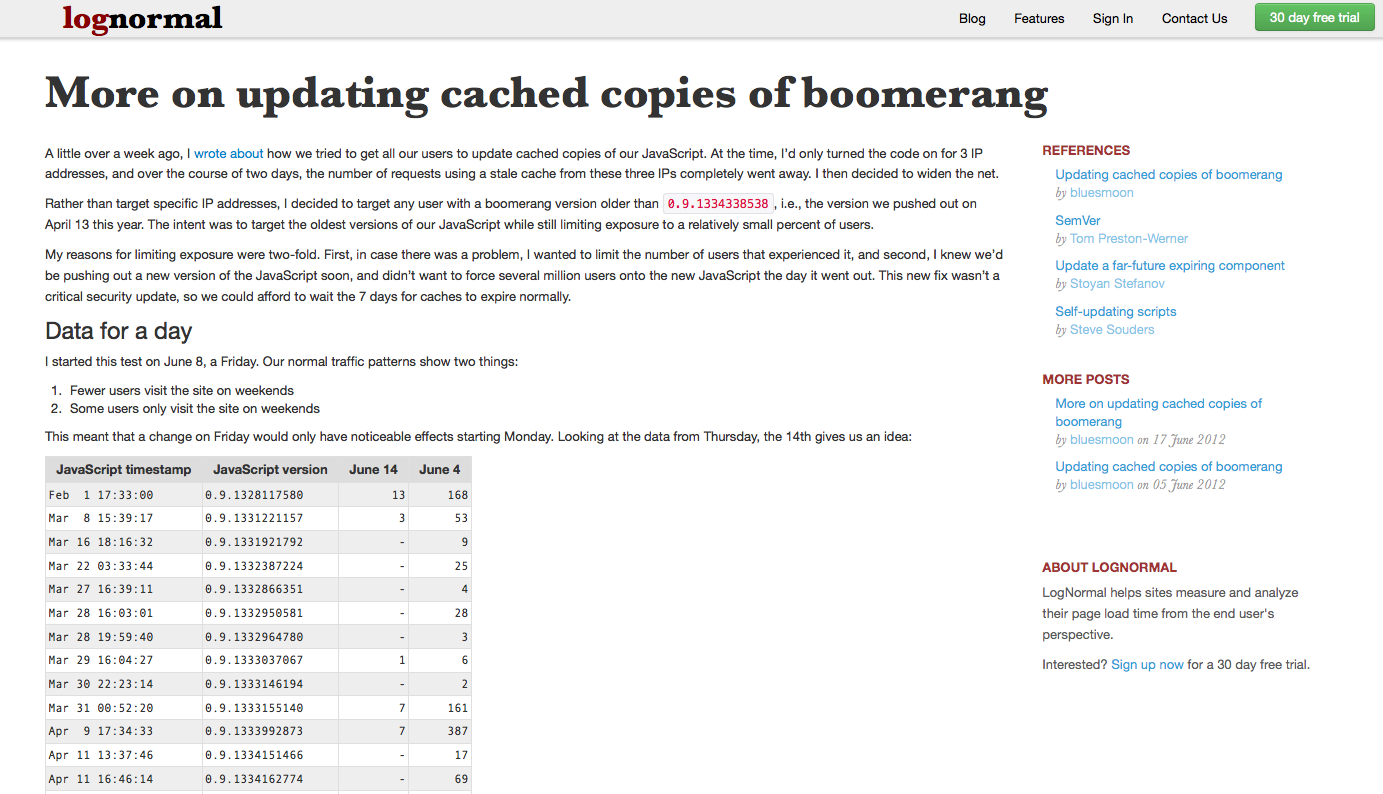 lognormal.com/blog/2012/06/05/updating-cached-boomerang/
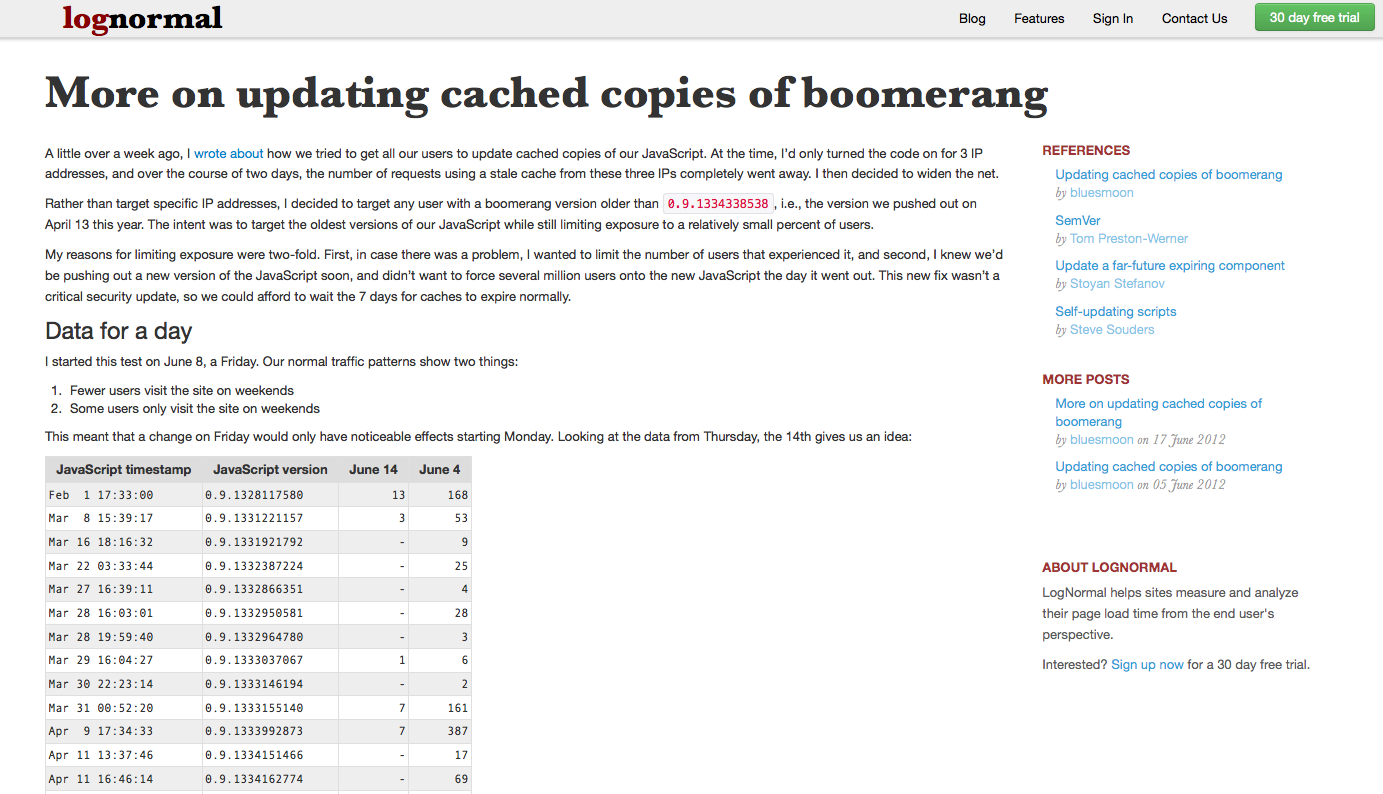 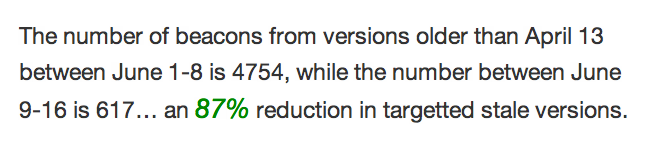 lognormal.com/blog/2012/06/05/updating-cached-boomerang/
dynamic symbol loading: C
void *handle;
double (*cosine)(double);

handle = dlopen("/lib/libm.so.6", RTLD_LAZY);
if ( !handle ) {
    exit(1);
}

cosine = dlsym(handle, "cos");
if ( dlerror() != NULL )  {
    exit(1);
}
[Speaker Notes: http://tldp.org/HOWTO/Program-Library-HOWTO/dl-libraries.html]
dynamic symbol loading: JavaScript
<script src='mycombo.js'></script>

<script>
$('.content a, .huffpo-wide-container a').mousedown(function() {...
</script>
Wha?!
[Speaker Notes: http://tldp.org/HOWTO/Program-Library-HOWTO/dl-libraries.html]
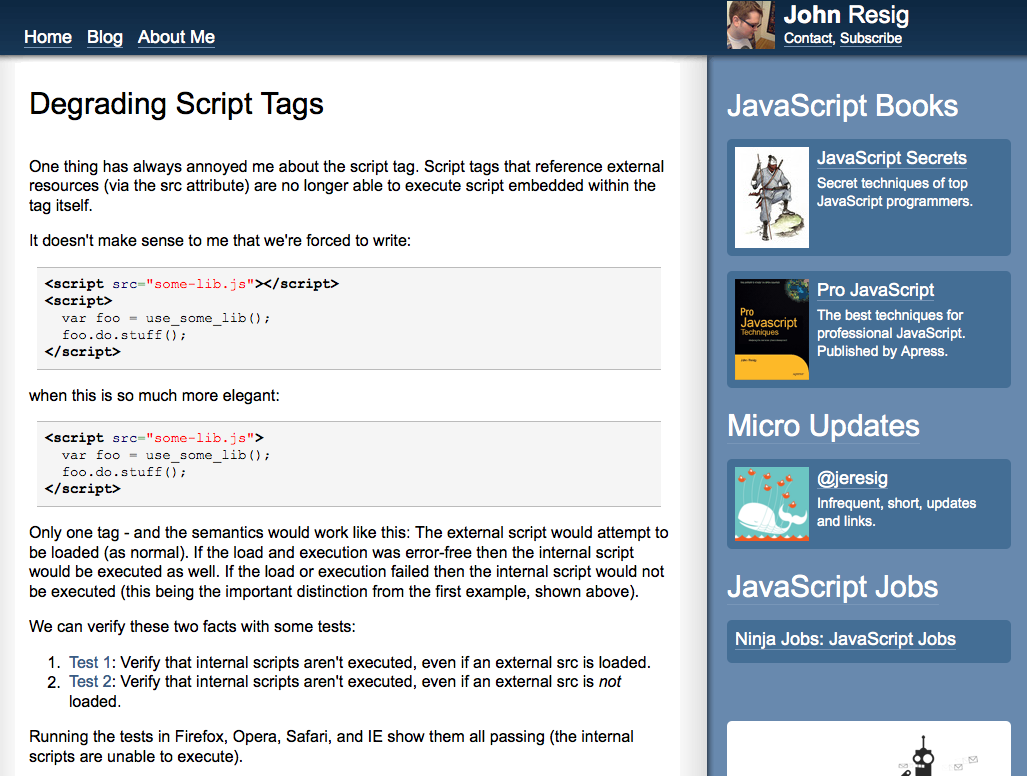 ejohn.org/blog/degrading-script-tags/
dynamic symbol loading: JavaScript
<script src='mycombo.js'></script>

<script>
$('.content a, .huffpo-wide-container a').mousedown(function() {...
</script>
<script src='mycombo.js'>
$('.content a, .huffpo-wide-container a').mousedown(function() {...
</script>
at the end of mycombo.js:
var scripts = document.getElementsByTagName("script");
for ( var cntr = scripts.length; cntr > 0; cntr-- ) {
  var curScript = scripts[cntr-1];
  if (curScript.src.indexOf('mycombo.js') != -1) {
    eval( curScript.innerHTML );
    break;
  }
}
[Speaker Notes: http://tldp.org/HOWTO/Program-Library-HOWTO/dl-libraries.html]
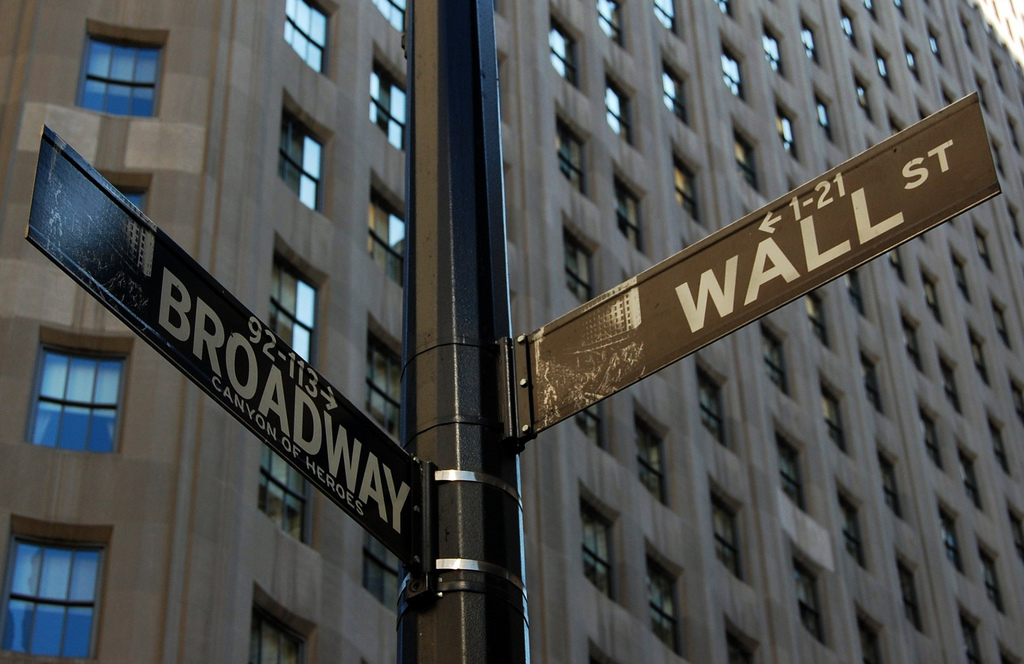 we’re JavaScript
& we mean business
[Speaker Notes: http://www.flickr.com/photos/jpellgen/3345383578/]
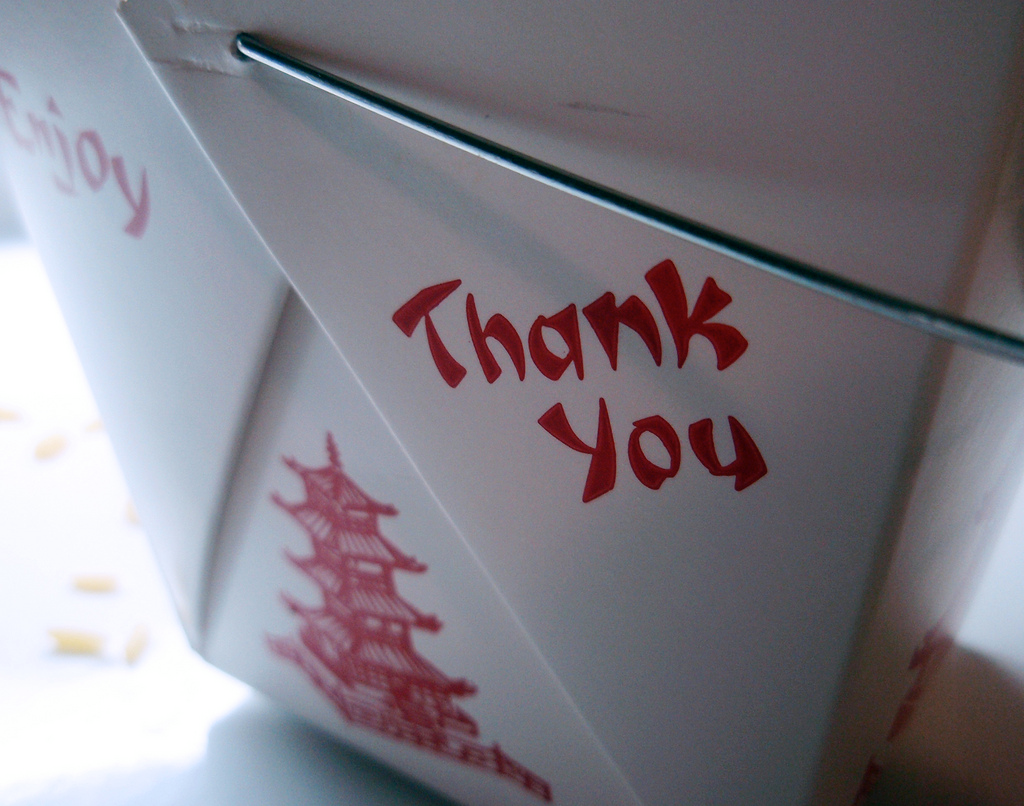 takeaways
load 3rd party scripts async
test with WebPagetest SPOF
have RUM timeout
self-update bootstrap scripts & increase cache times
harden JS loading
[Speaker Notes: flickr.com/photos/myklroventine/4062102754/]
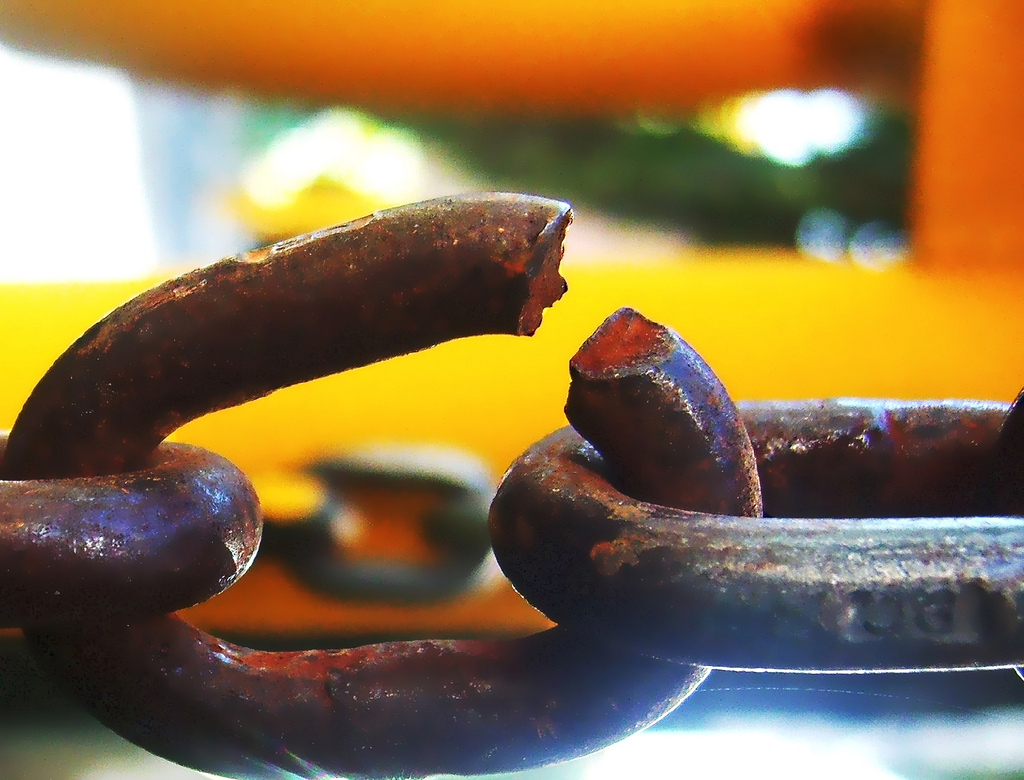 what’s your website’s weakest link?
[Speaker Notes: http://www.flickr.com/photos/darwinbell/465459020/]
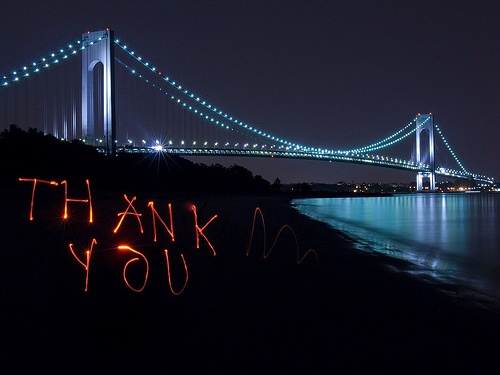 Steve Souders
@souders
stevesouders.com/docs/paypal-spof-20121115.pptx
[Speaker Notes: "thank you" by nj dodge: http://flickr.com/photos/nj_dodge/187190601/
I’m pretty sure this is the Verrazano-Narrows Bridge.]
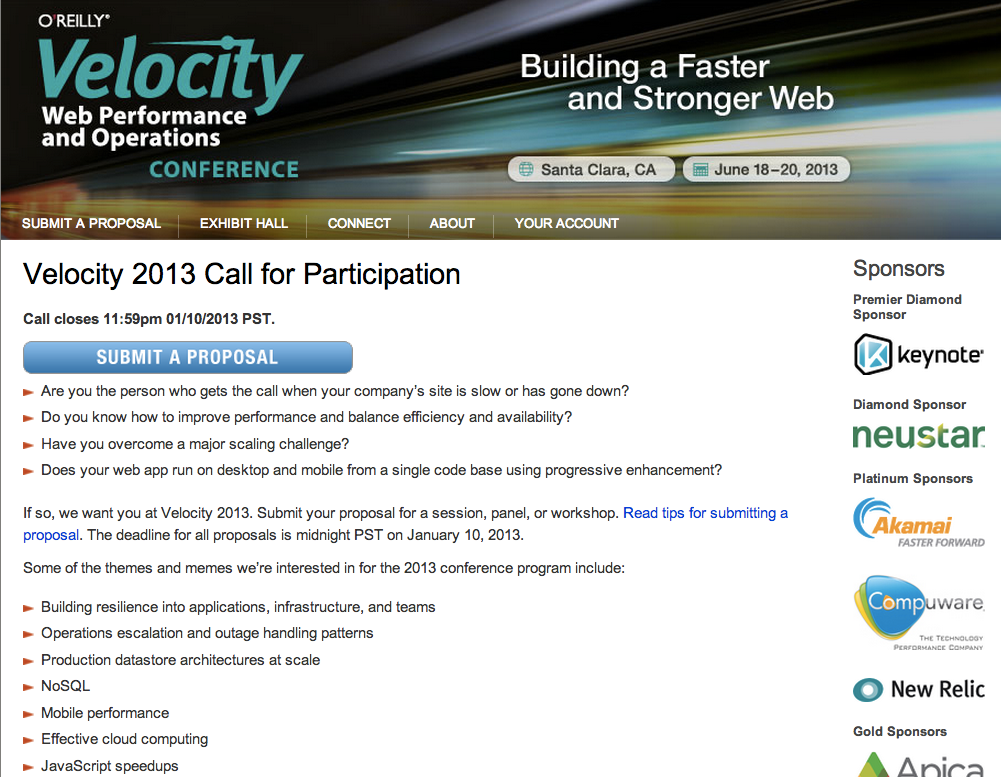 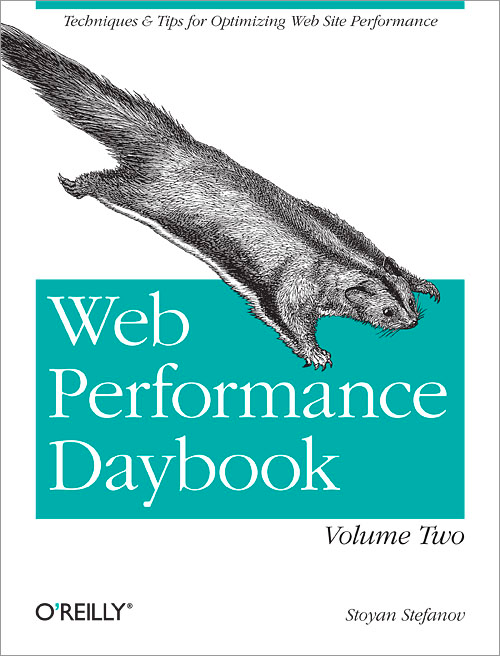 Patrick Meenan
Nicholas Zakas
Guy Podjarny
Stoyan Stefanov
Tim Kadlec
Brian Pane
Josh Fraser
Steve Souders
Betty Tso
Israel Nir
Marcel Duran
Éric Daspet
Alois Reitbauer
Matthew Prince
Buddy Brewer
Alexander Podelko
Estelle Weyl
Aaron Peters
Tony Gentilcore
Matthew Steele
Bryan McQuade
Tobie LangelBilly Hoffman
Joshua Bixby
Sergey Chernyshev
JP Castro
Pavel Paulau
David Calhoun
Nicole Sullivan
James Pearce
Tom Hughes-Croucher